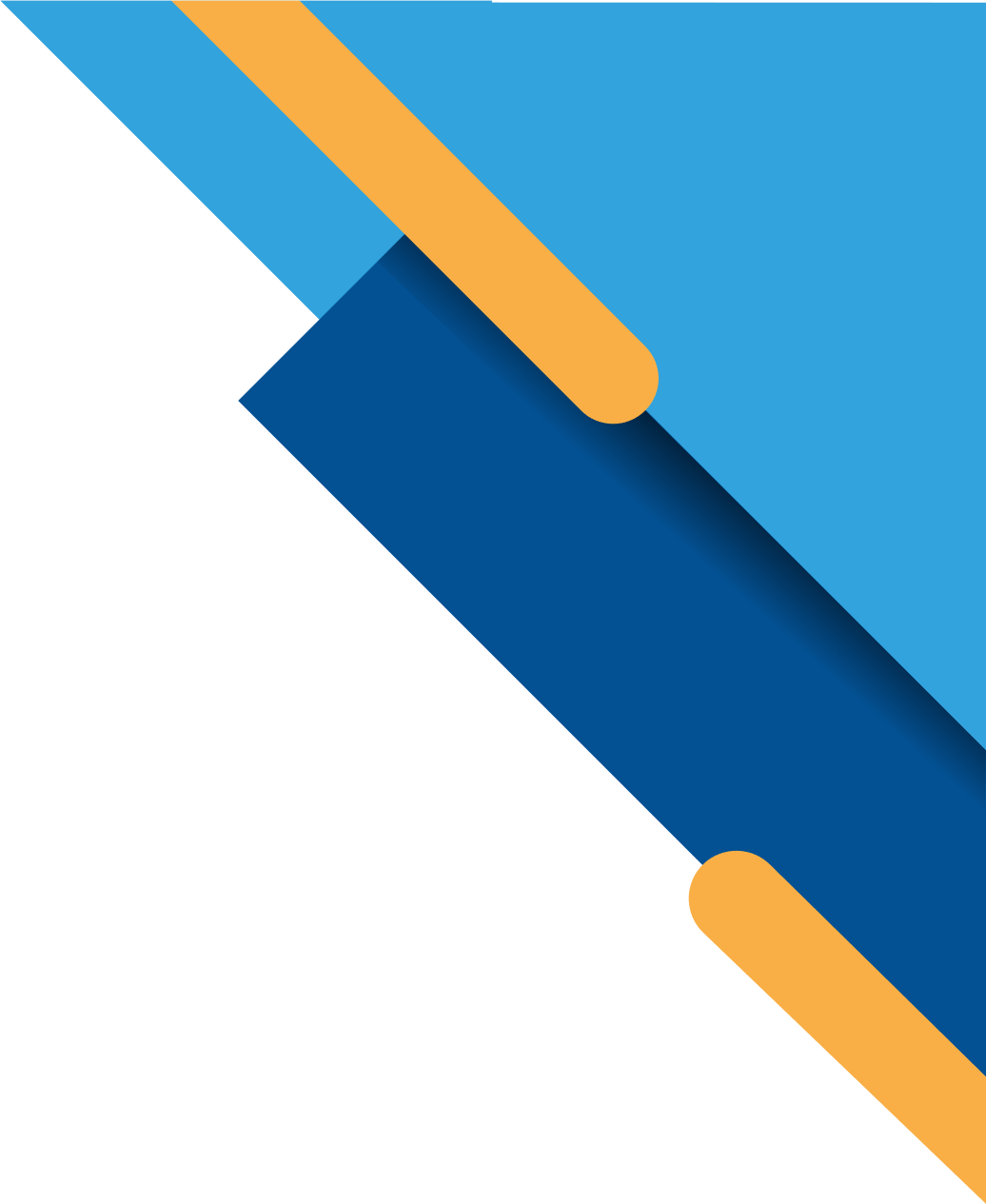 investimentos | AI
DIVERSIFICAÇÃO PARA NAVEGARNOS DIFERENTES CICLOS DO MERCADO
Mario LatufSócio e Head de Produtos da Itajubá Investimentos AI
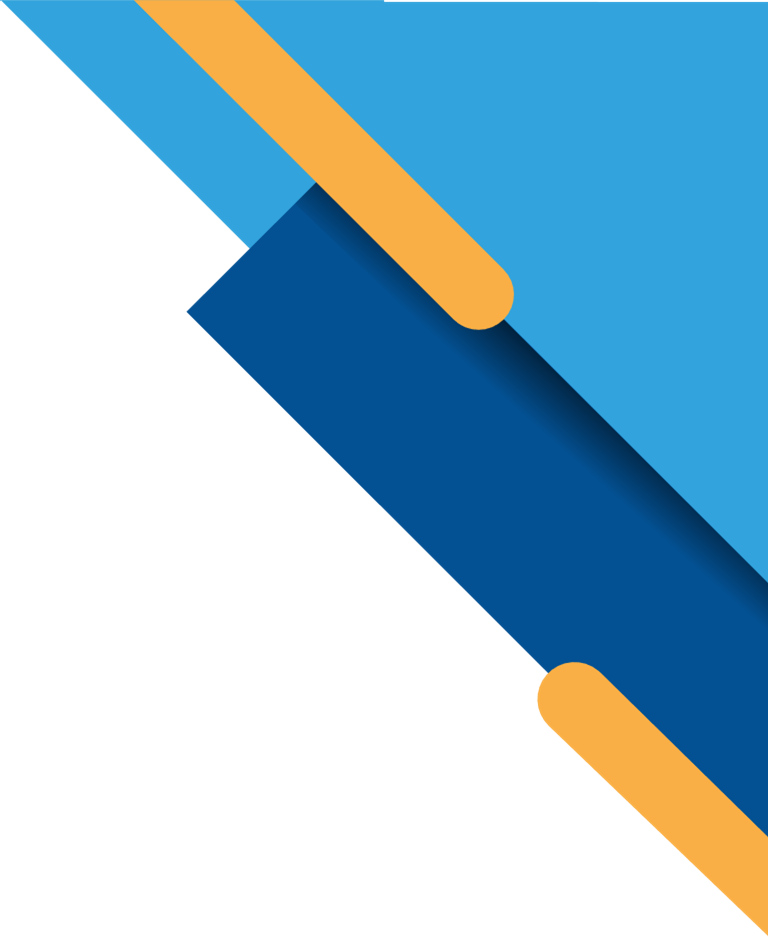 BRASIL: PAÍS DE CICLOS CURTOS, TAXA DE JUROS VOLÁTIL E IMPREVISIBILIDADE POLÍTICA
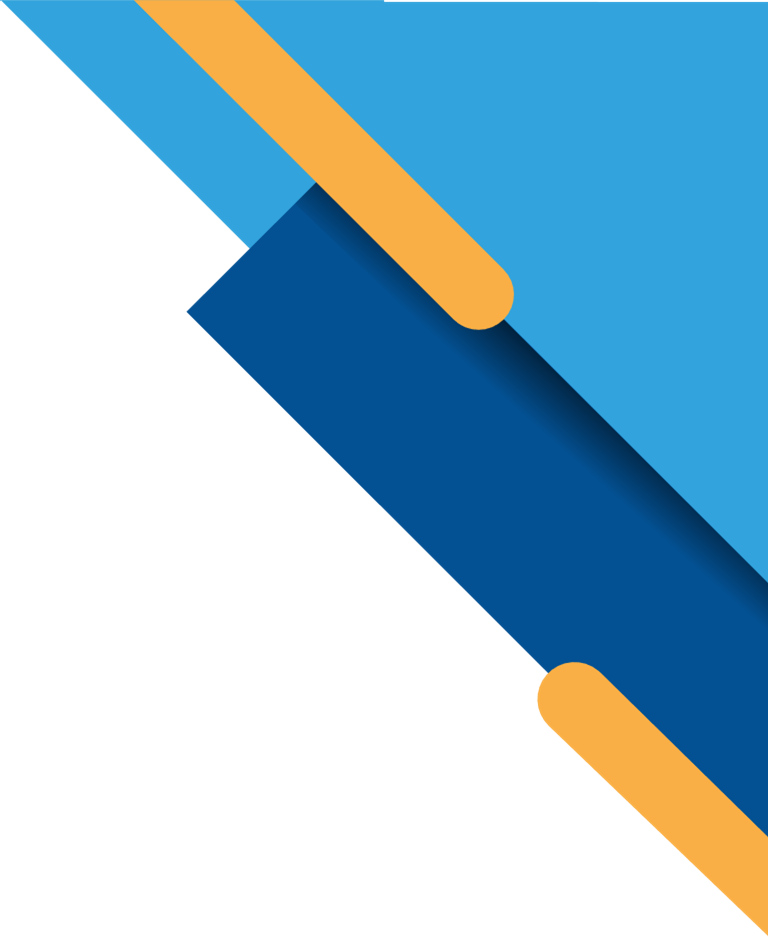 EM UM AMBIENTE DE TAXA DE JUROS E INFLAÇÃO ELEVADAS
Custo de capital elevado
Inflação alta e acima da meta
Altas barreiras de entrada para empresas menores
Mercado dominado por empresas líderes de cada setor, com vantagens solidas vis-à-vis à concorrência, elevado poder de barganha e custo de capital relativamente baixo
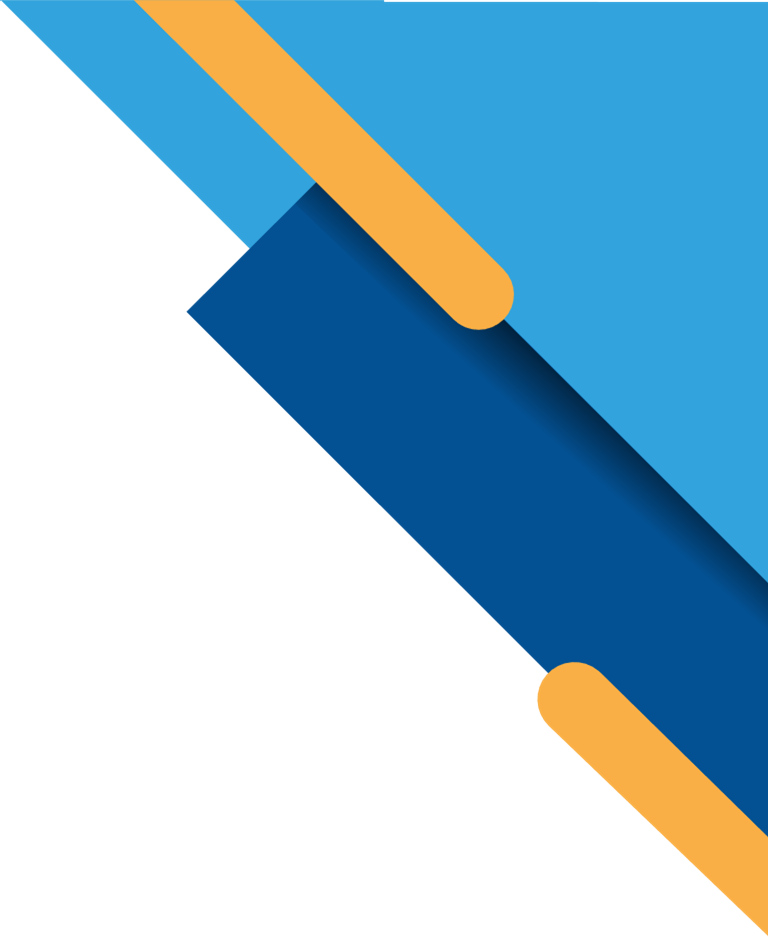 QUANDO O CENÁRIO MELHORA
Políticas pró-mercado
Aprovação de reformas
Maior digitalização
Redução substancial da taxa de juros
74
IPOs entre 
2017 e 1º S 2021
Entre 2014 e 2016
foram apenas
3
Diminuição docusto de capital e Redução de barreiras de entrada
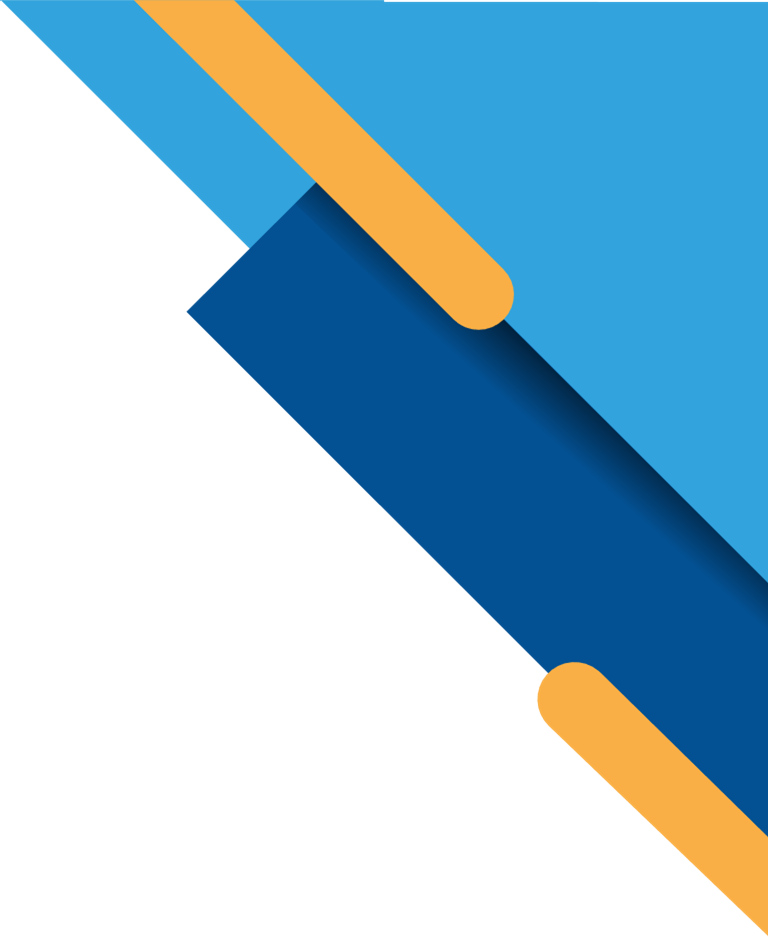 PERÍODO FAVORECEU O CRESCIMENTO E A EXPANSÃO DE EMPRESAS DE DIFERENTES SETORES
COSMÉTICO
Expandiu as operações globalmente por meio de aquisições de redesde vendas internacionais
SAÚDE
Após forte consolidação regional no norte e nordeste do país, fez IPO e expandiu para todoBrasil, adquirindo seu principal competidor e colocando-se como a maior companhia do setor
VAREJO
De empresa familiar de venda de eletrônicos virou um dos maiores operadoresde varejo nacional por meio da sua plataforma online
IMOBILIÁRIO
Após ter atingido escala nacional em desenvolvimento imobiliário e incorporação, expandiu as operações para os Estados Unidos
Conseguiu entrar no segmento de adquirência, extremamente concentrado em grandes empresas, inovando e expandindo nos setores de crédito e bancário
FINANCEIRO
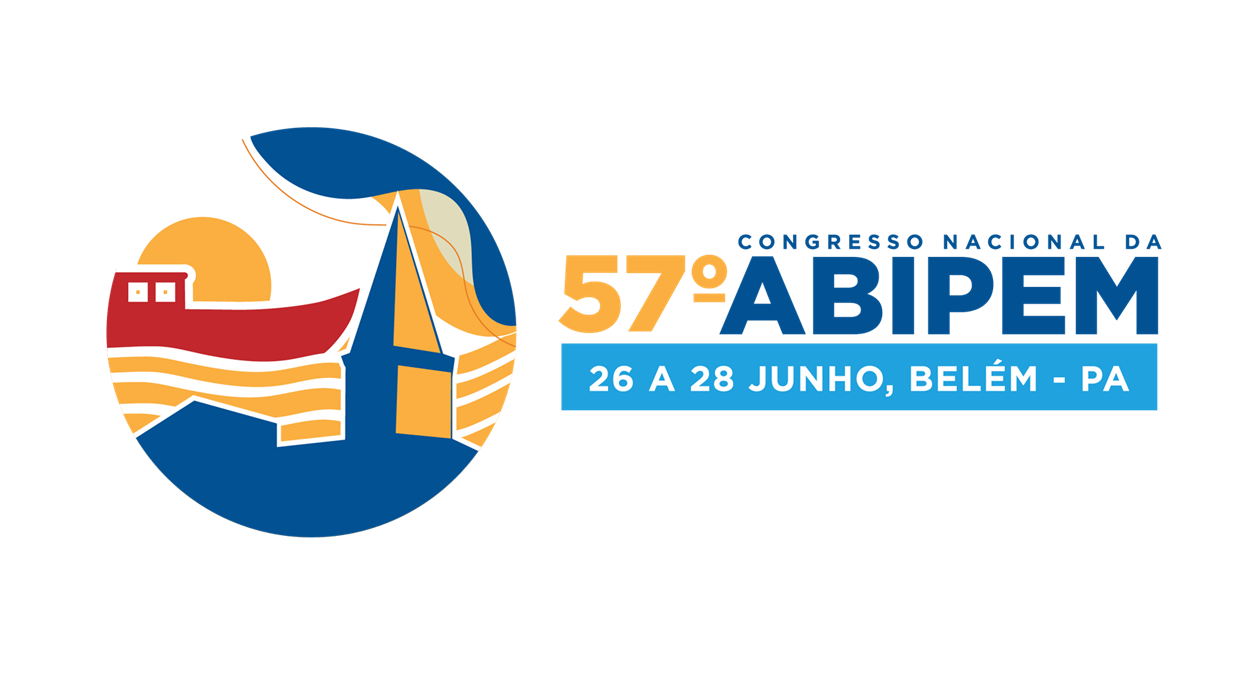 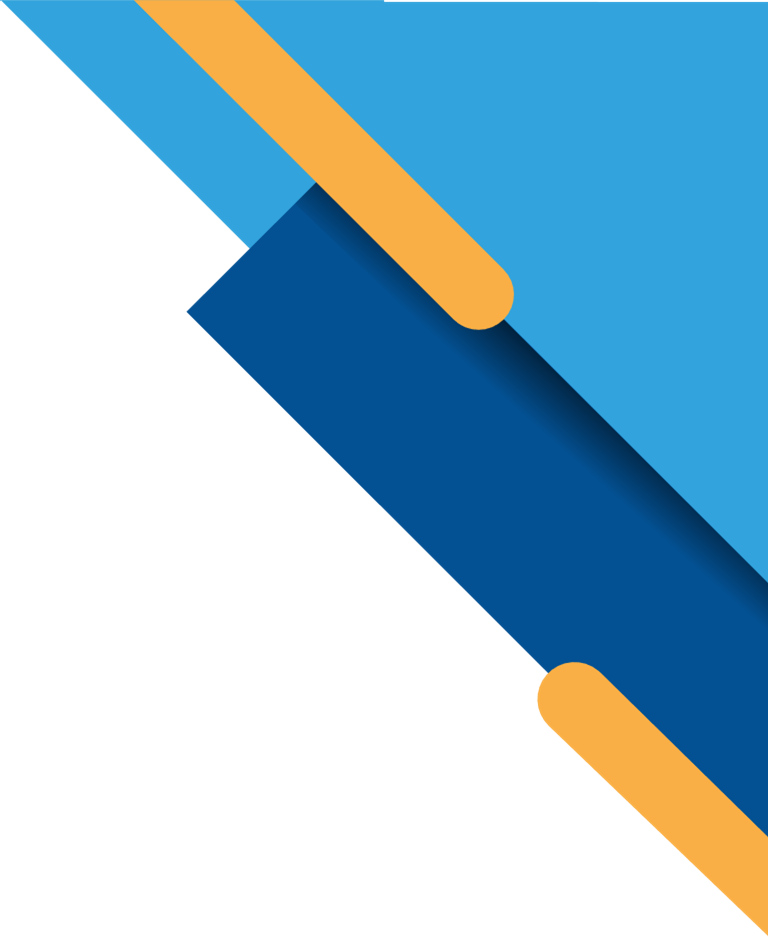 COM A DETERIORAÇÃO DO CENÁRIO GLOBAL
Crise do Covid e seus efeitos(interrupção de cadeias de produção,mudanças de comportamento dos consumidores etc.)
Inflação alta ao redor do mundo
Taxa de juros voltando para patamares elevados
Guerra na Ucrânia e conflito Hamas-Israel
0
Aumento do custo de capital afetandonegativamente o perfil de dívida das empresas
Desvalorização das empresas menores
Piora na eficiência operacional e performance das empresas
IPO em 
2022 e 2023
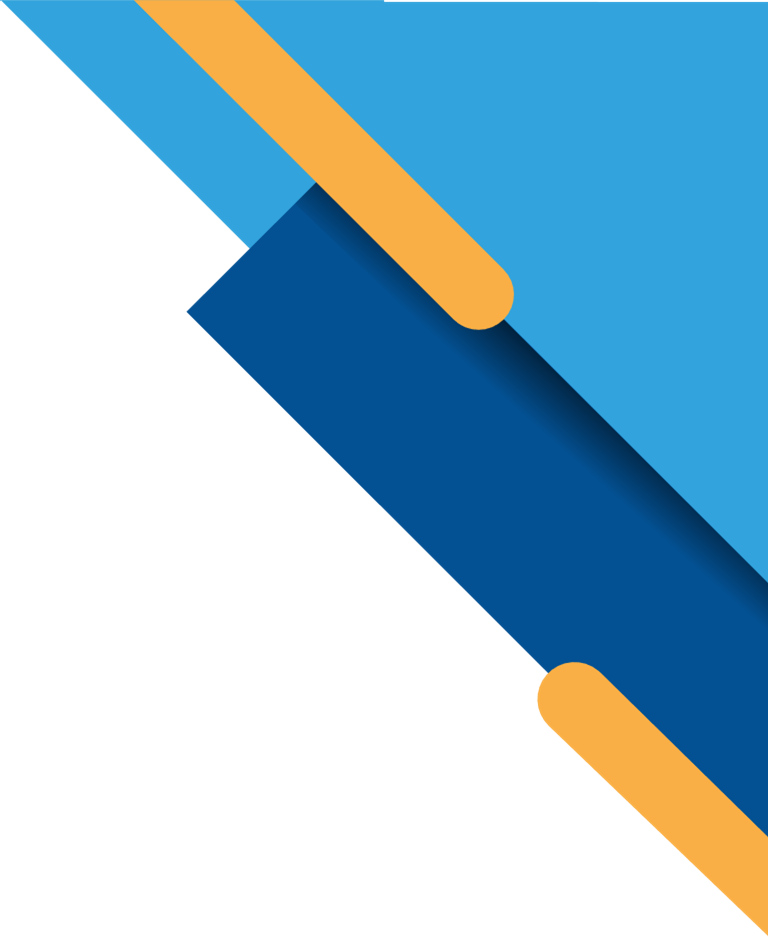 COMO NAVEGAR ENTRE OS CICLOS DE MERCADO?
Dificuldade de identificaro início e término dos ciclos,bem como suas intensidades
Construção de umportfólio de fundos de renda variável menos dependente dosciclos econômicos
Imprevisibilidadedos efeitos dos ciclosnos preços das ações
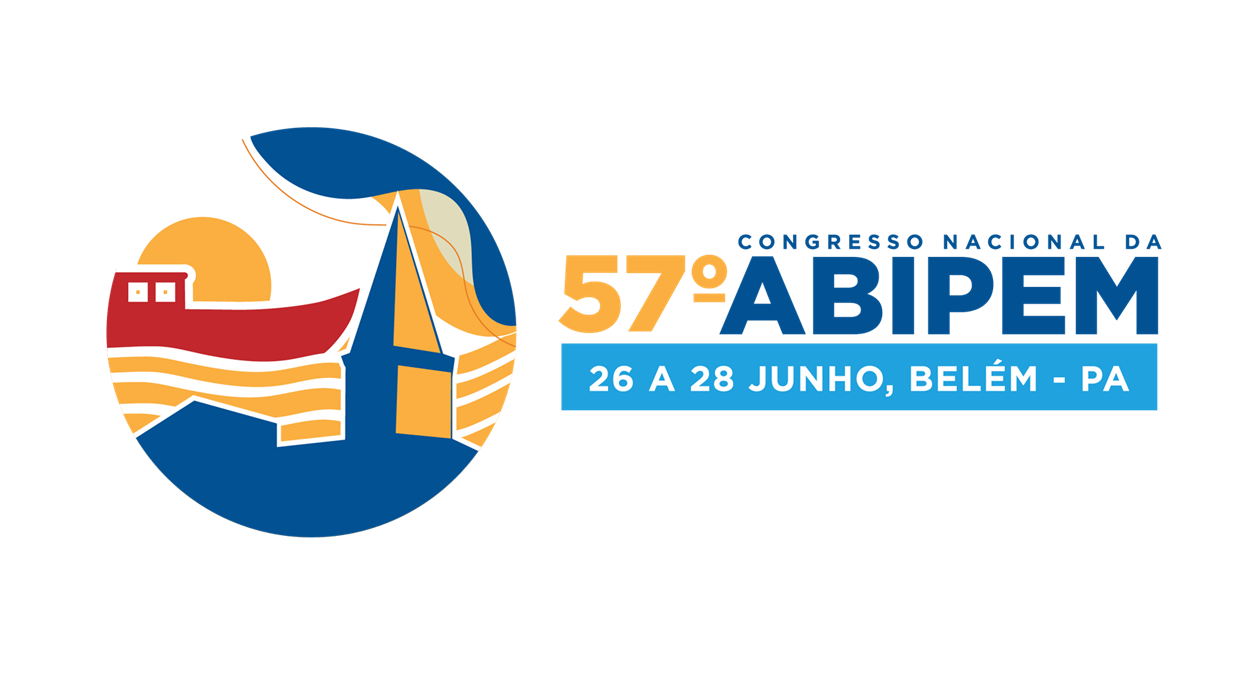 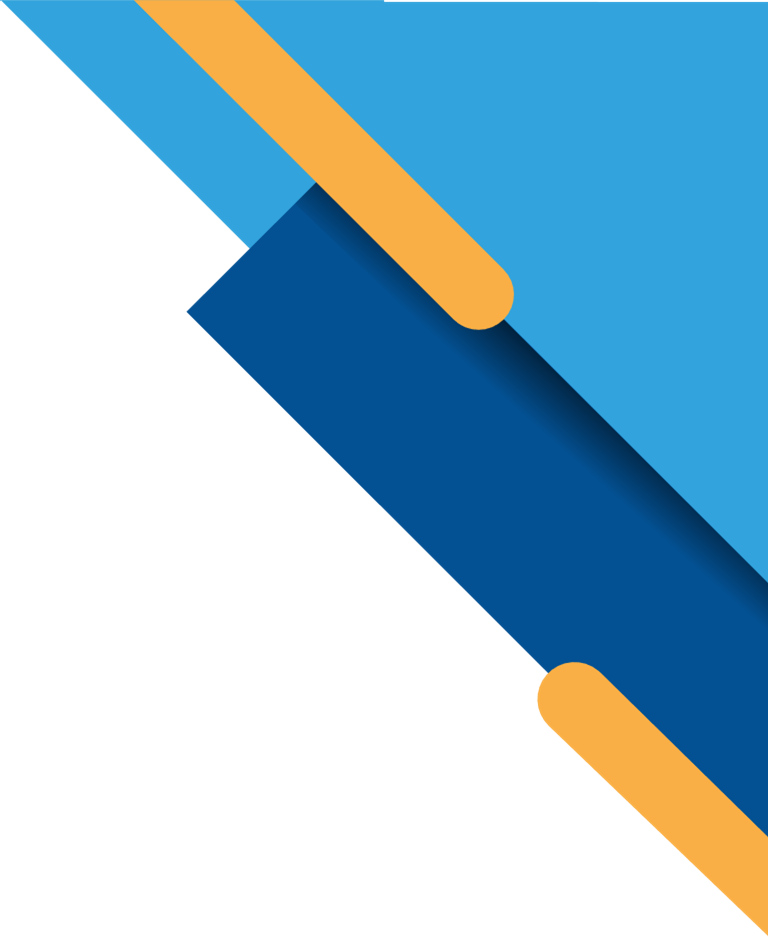 ESTUDO DE ALOCAÇÃO EM FUNDOS DE AÇÕES
SIMULAÇÃO DE INVESTIMENTOEM 4 PORTFÓLIOS DE FUNDOS DE AÇÕES LOCAIS
48M
1ª ETAPADEFINIÇÃO DAS PREMISSAS
31/12/2009
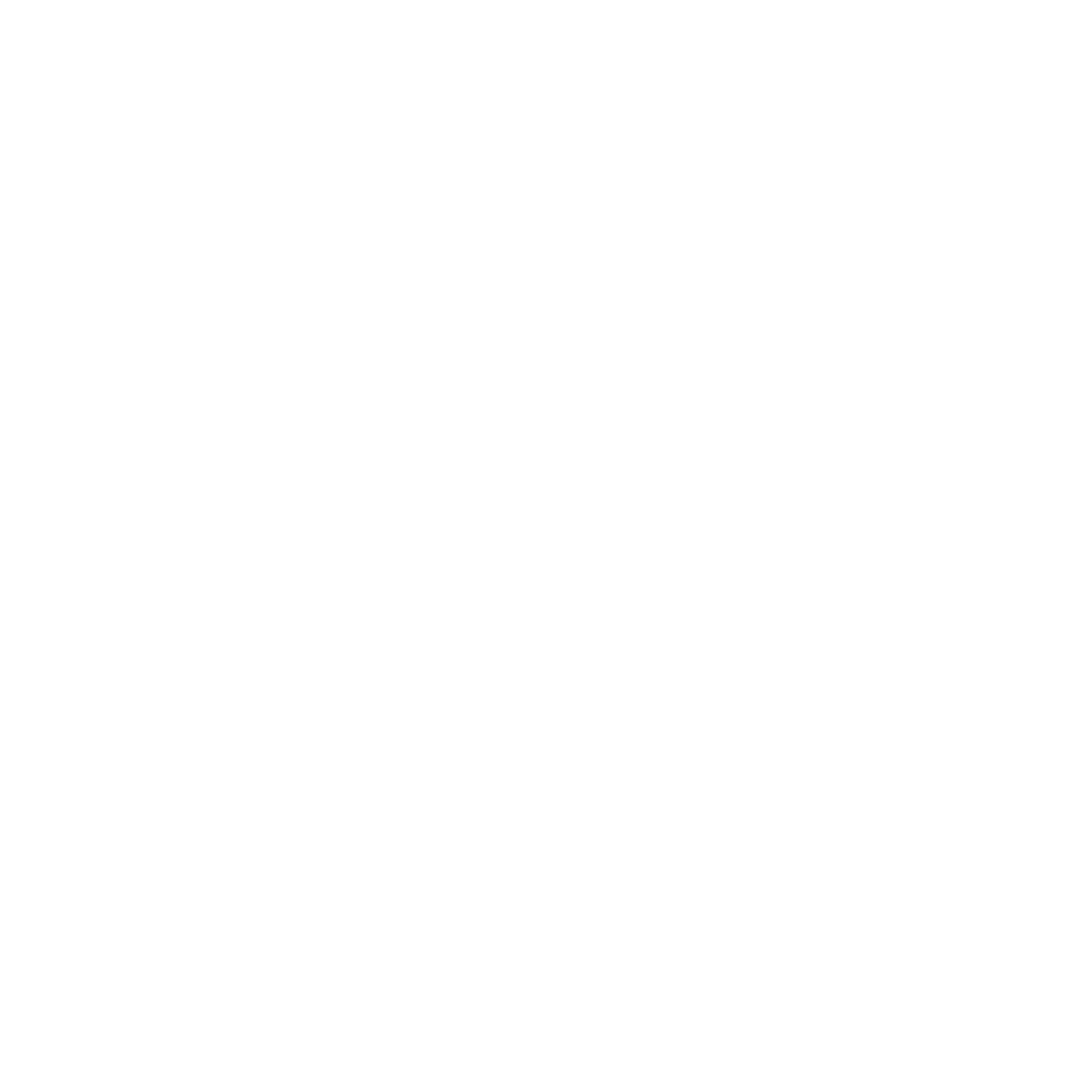 36M
Data base: 31/12/2013
31/12/2010
Universo de Fundos de Ações com pelo menos 48 meses de histórico (na data base)
Fundos com mais de 100 cotistas (na data base)
24M
31/12/2011
Fundos com mais de R$ 50 milhões de patrimônio líquido (na data base)
2ª ETAPARANKING QUANTITATIVO
12M
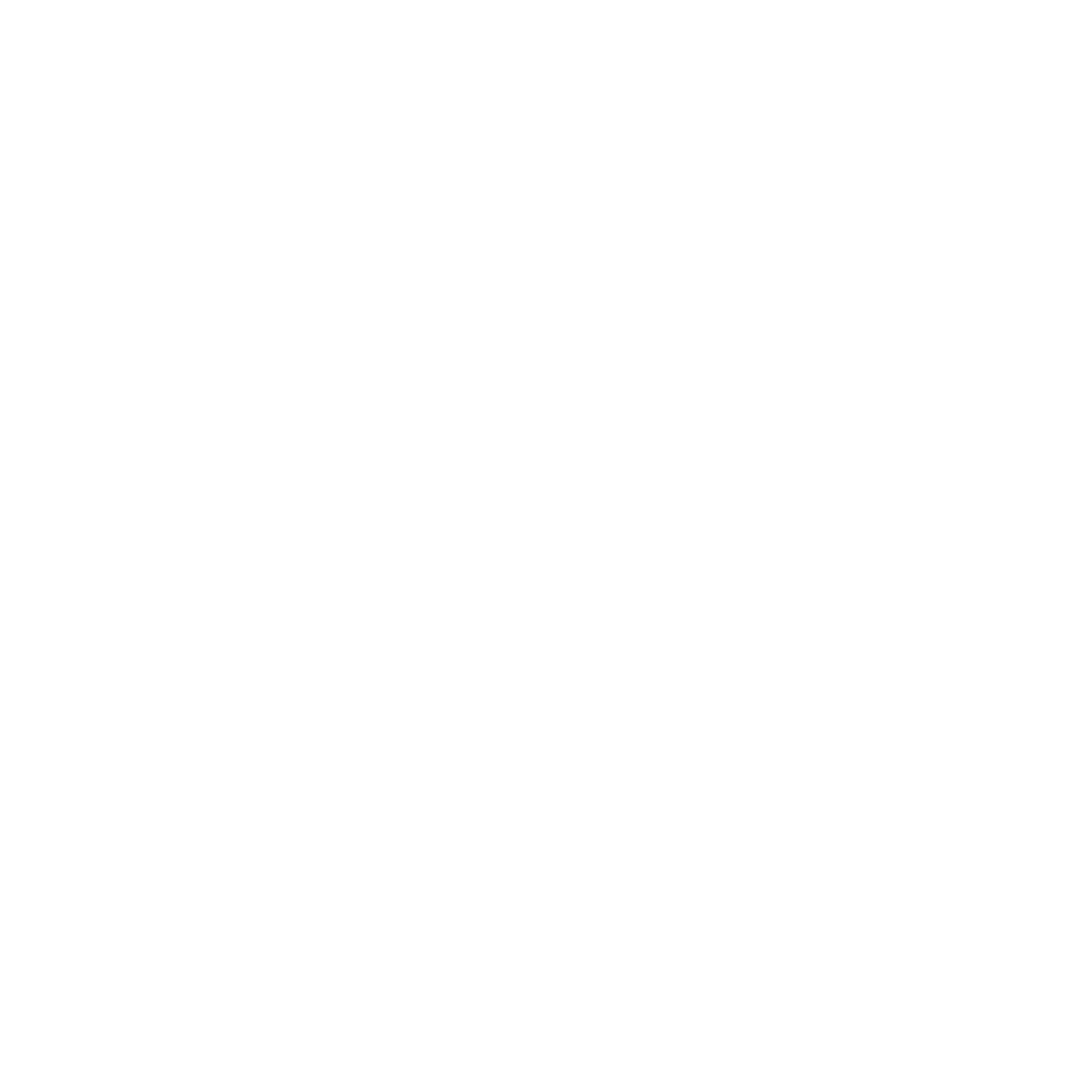 31/12/2012
Fundos ordenados pelos retornos acima do Ibovespa anualizados e ponderados nas janelas de 12, 24, 36 e 48 meses anteriores à data base
31/12/2013
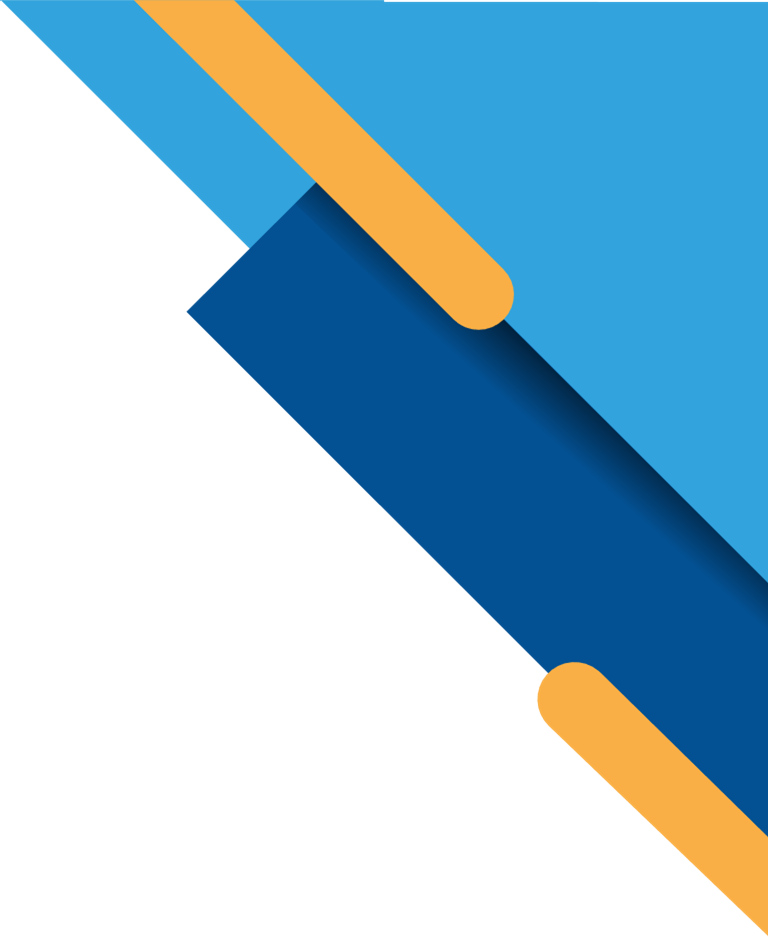 ESTUDO DE ALOCAÇÃO EM FUNDOS DE AÇÕES
3ª ETAPASELEÇÃO DOS FUNDOS E CONSTRUÇÃO DAS CARTEIRAS
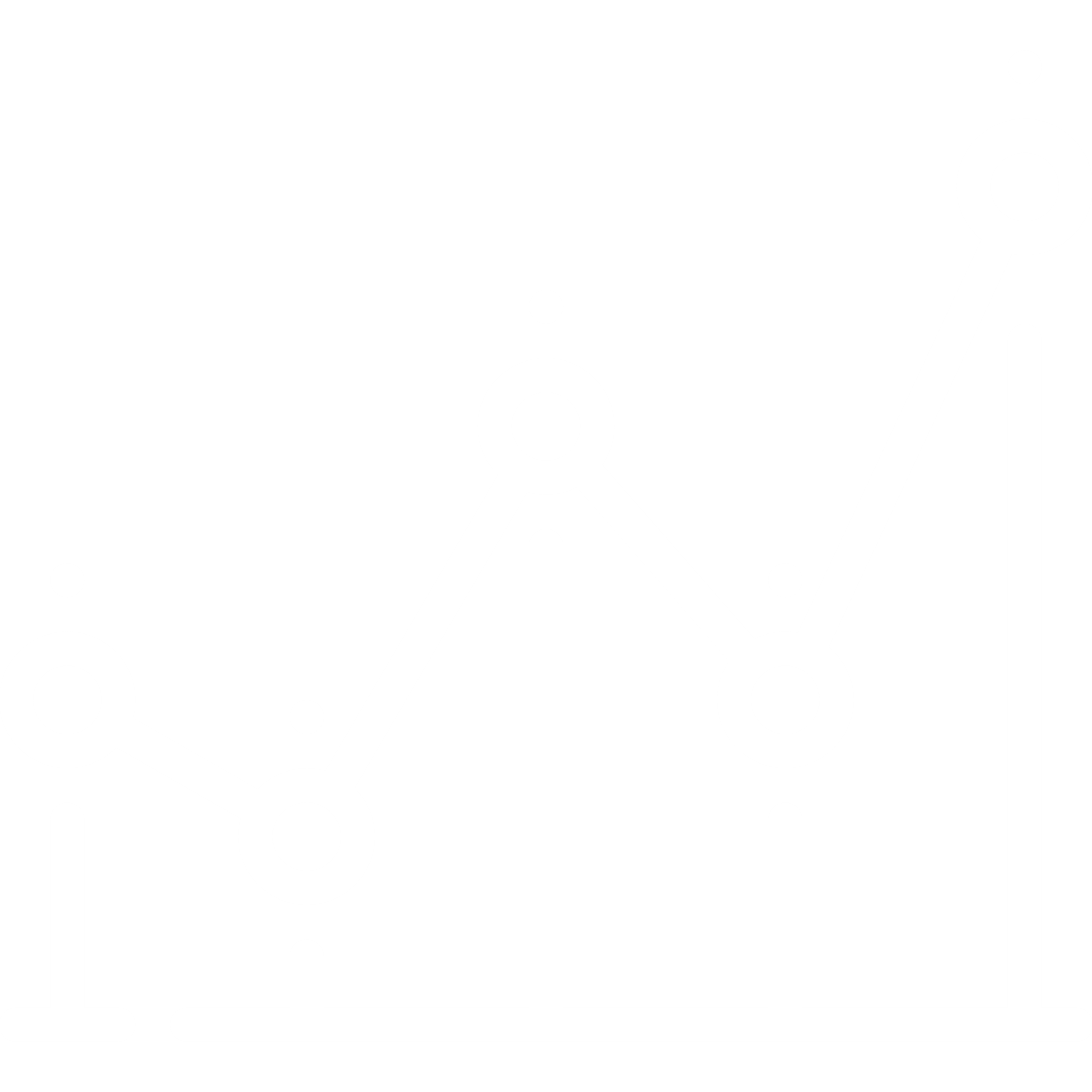 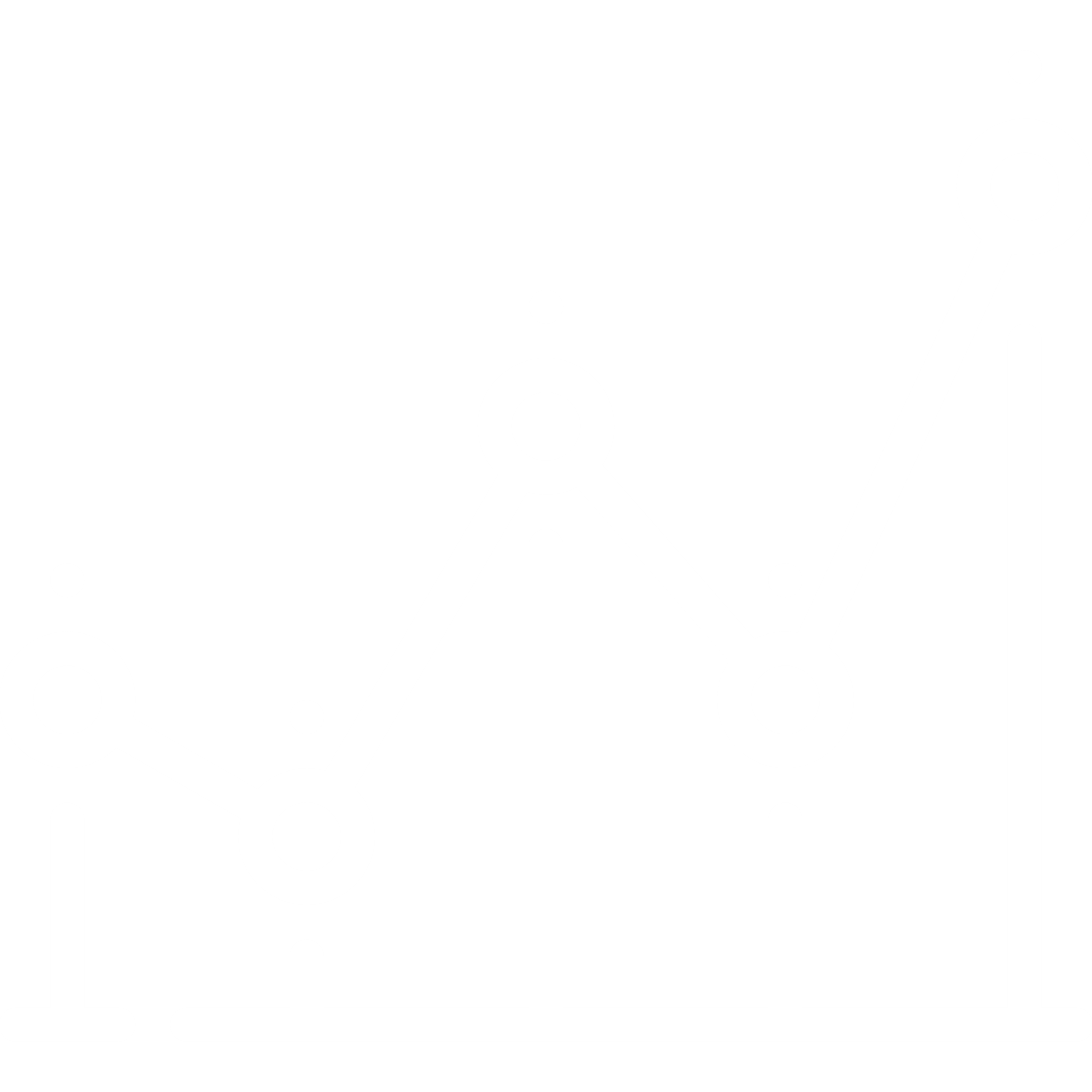 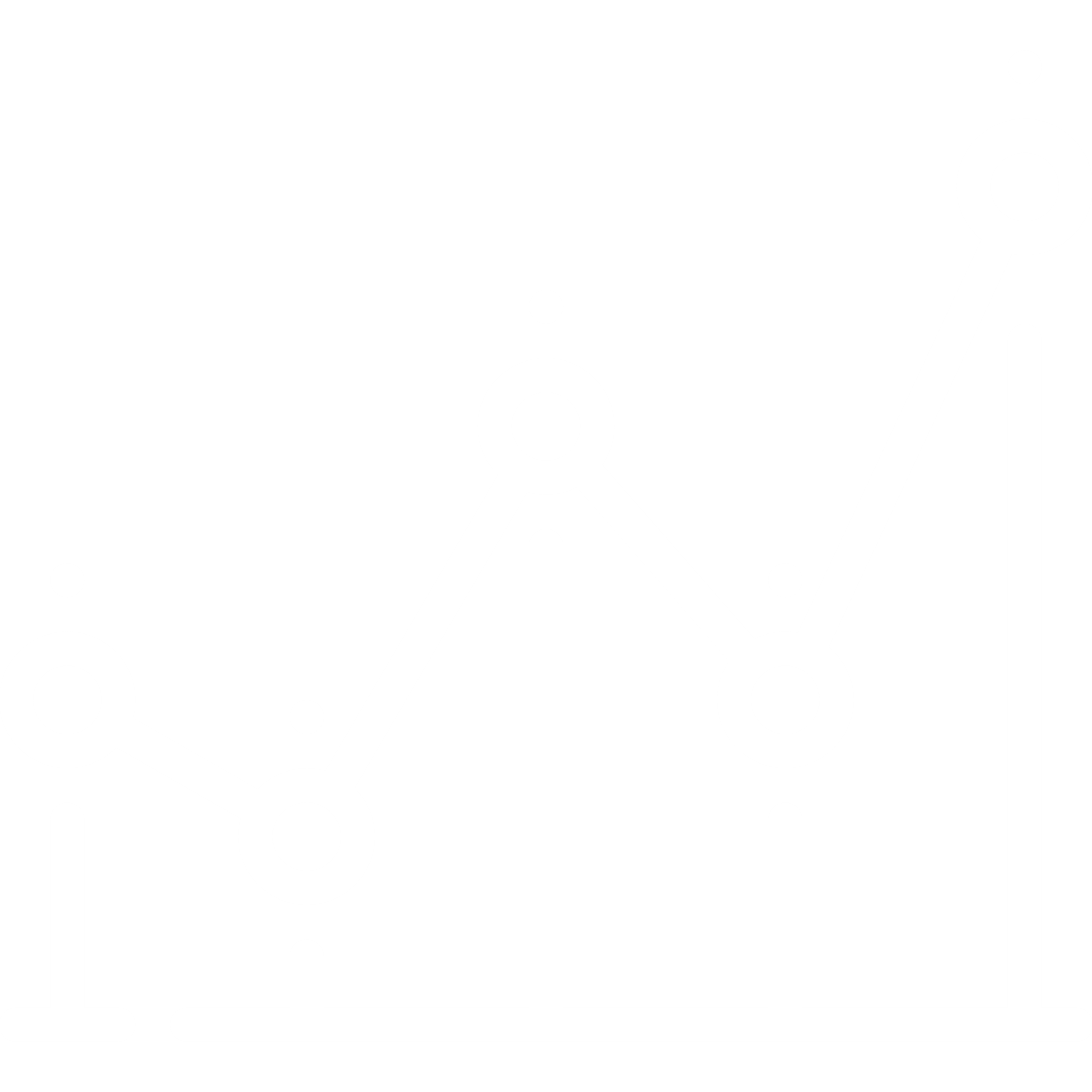 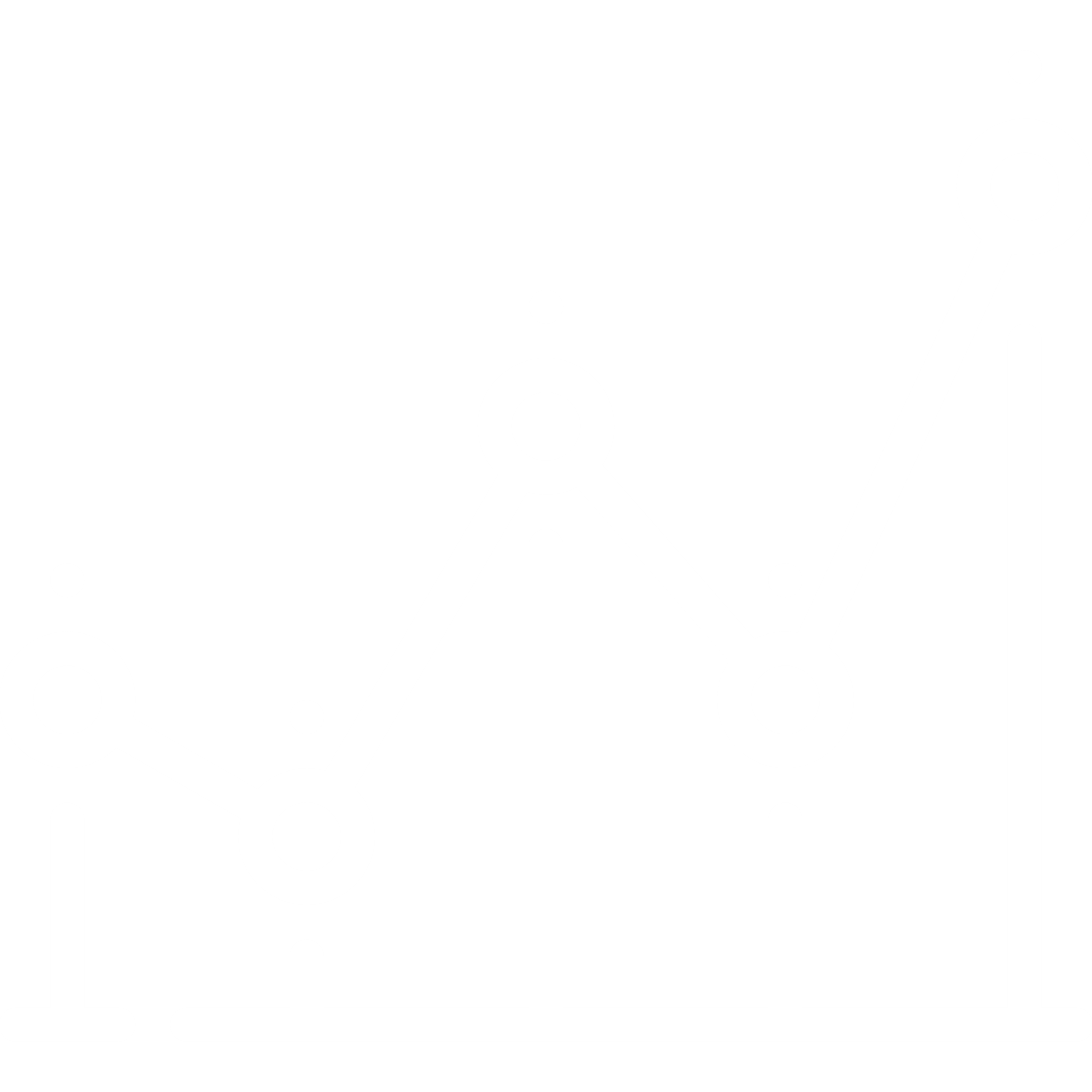 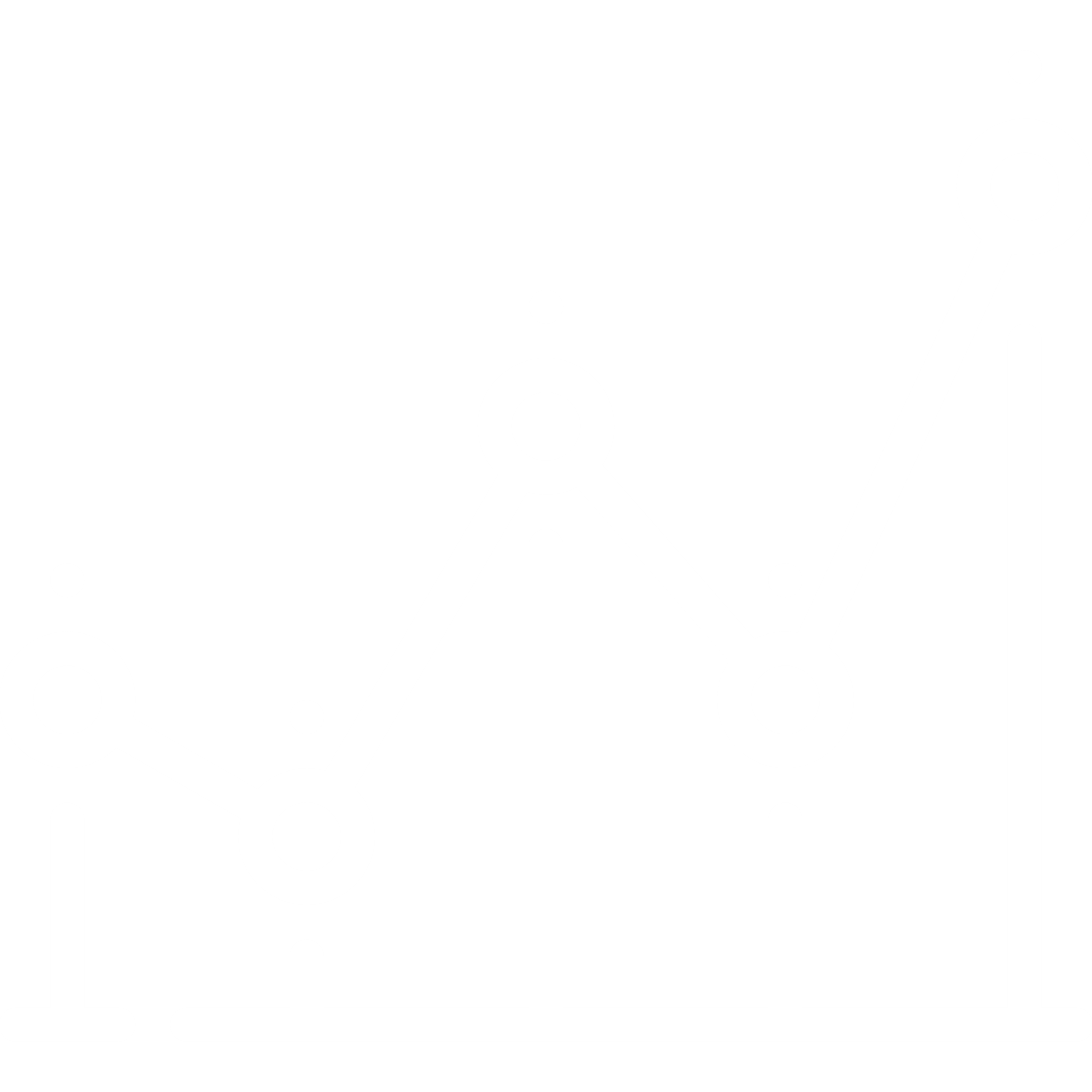 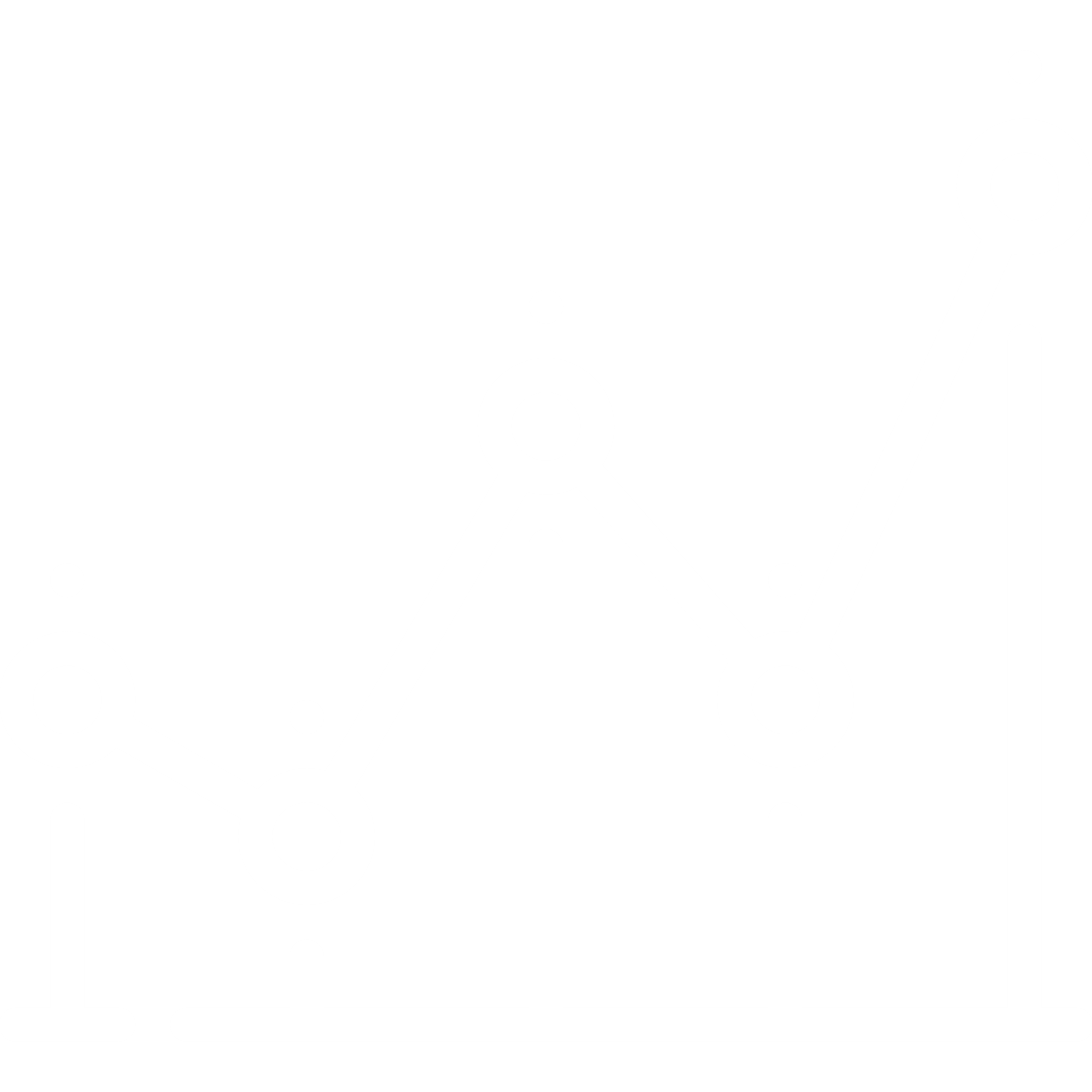 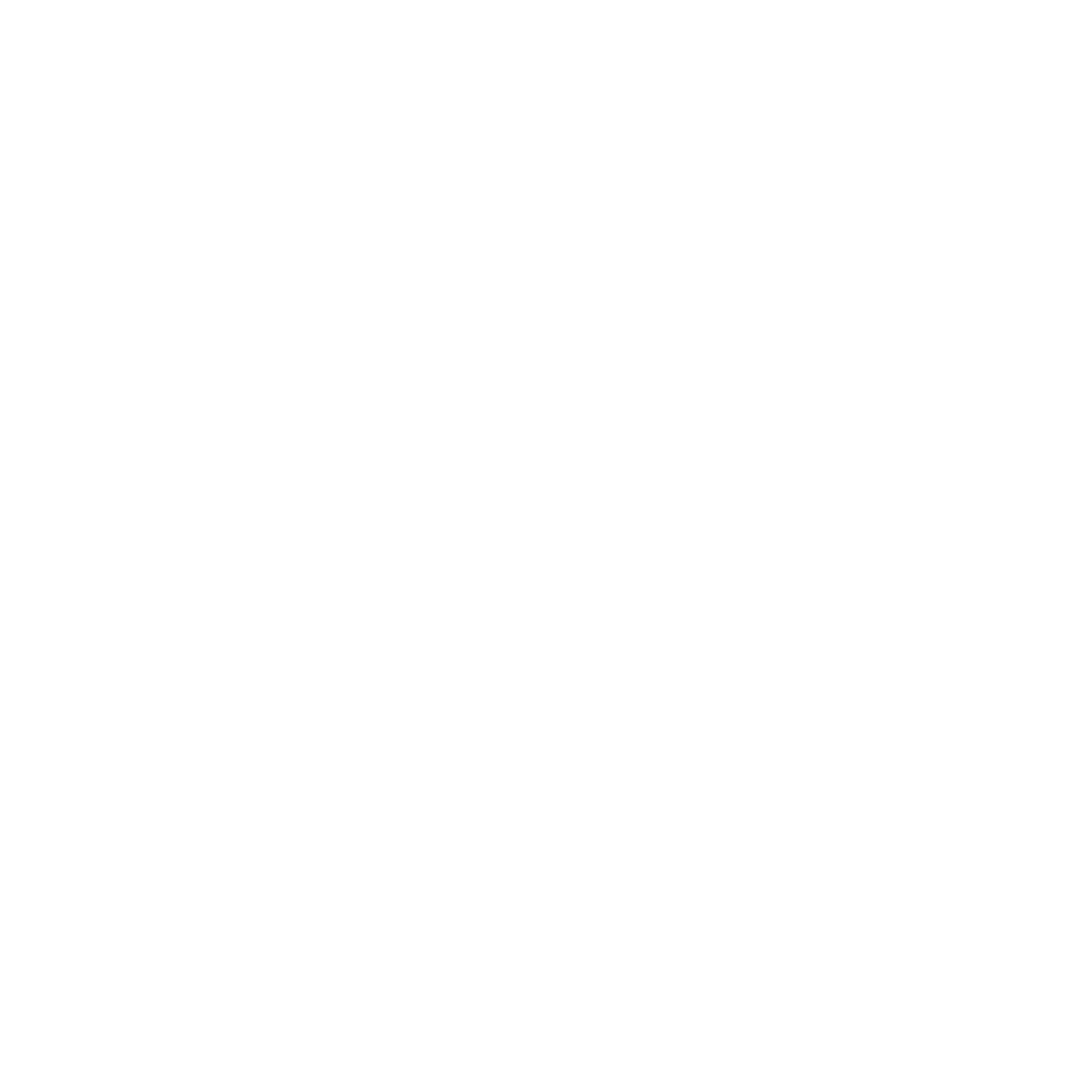 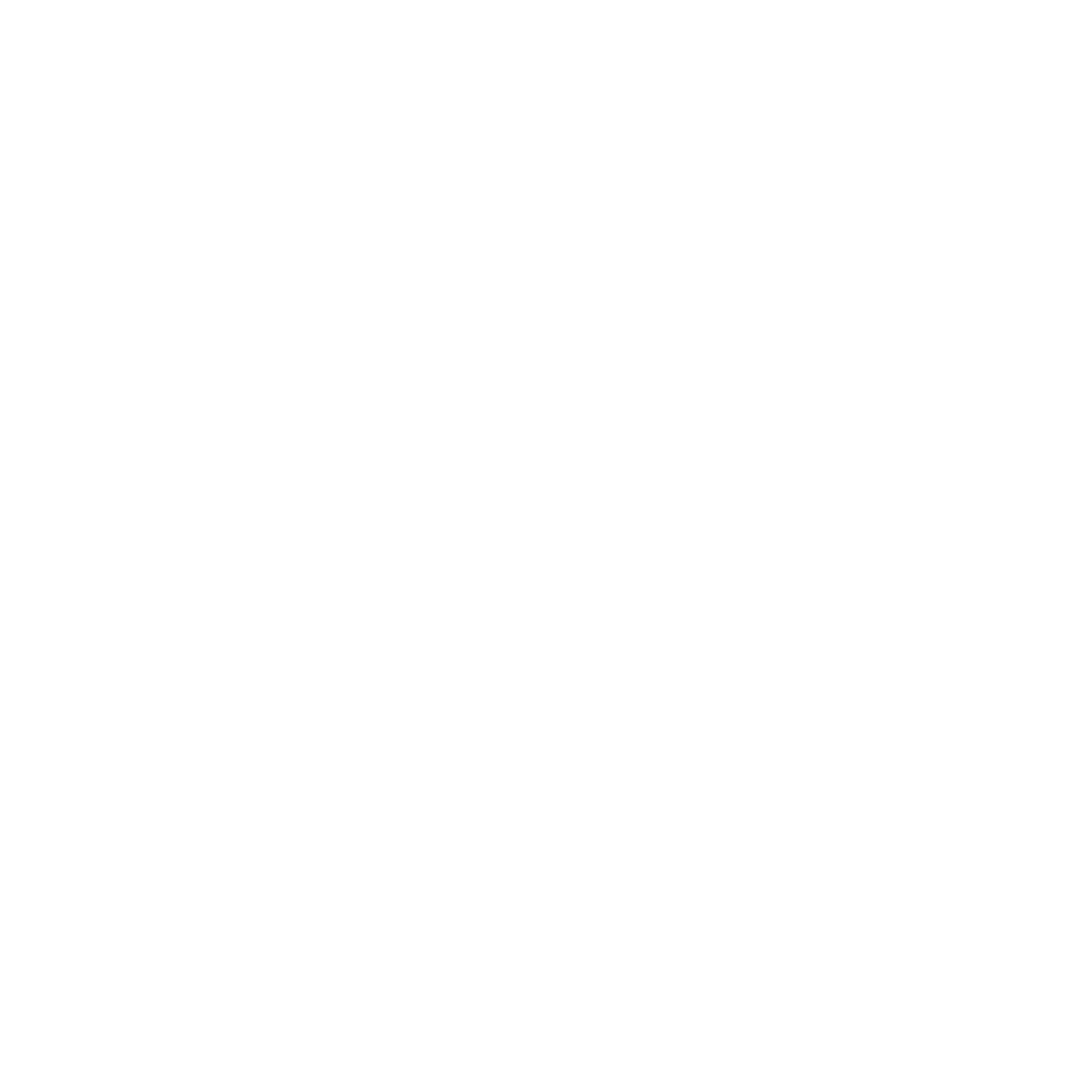 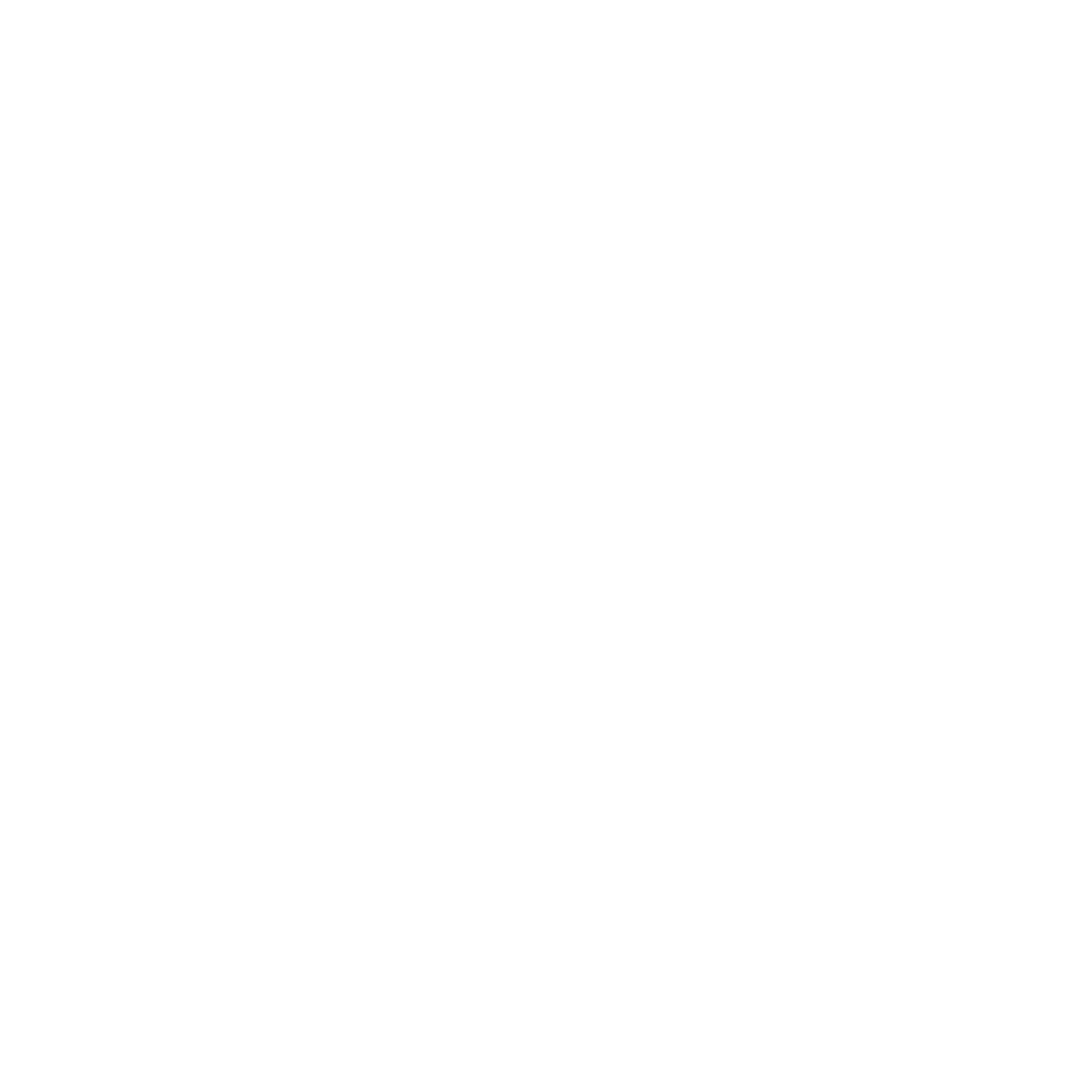 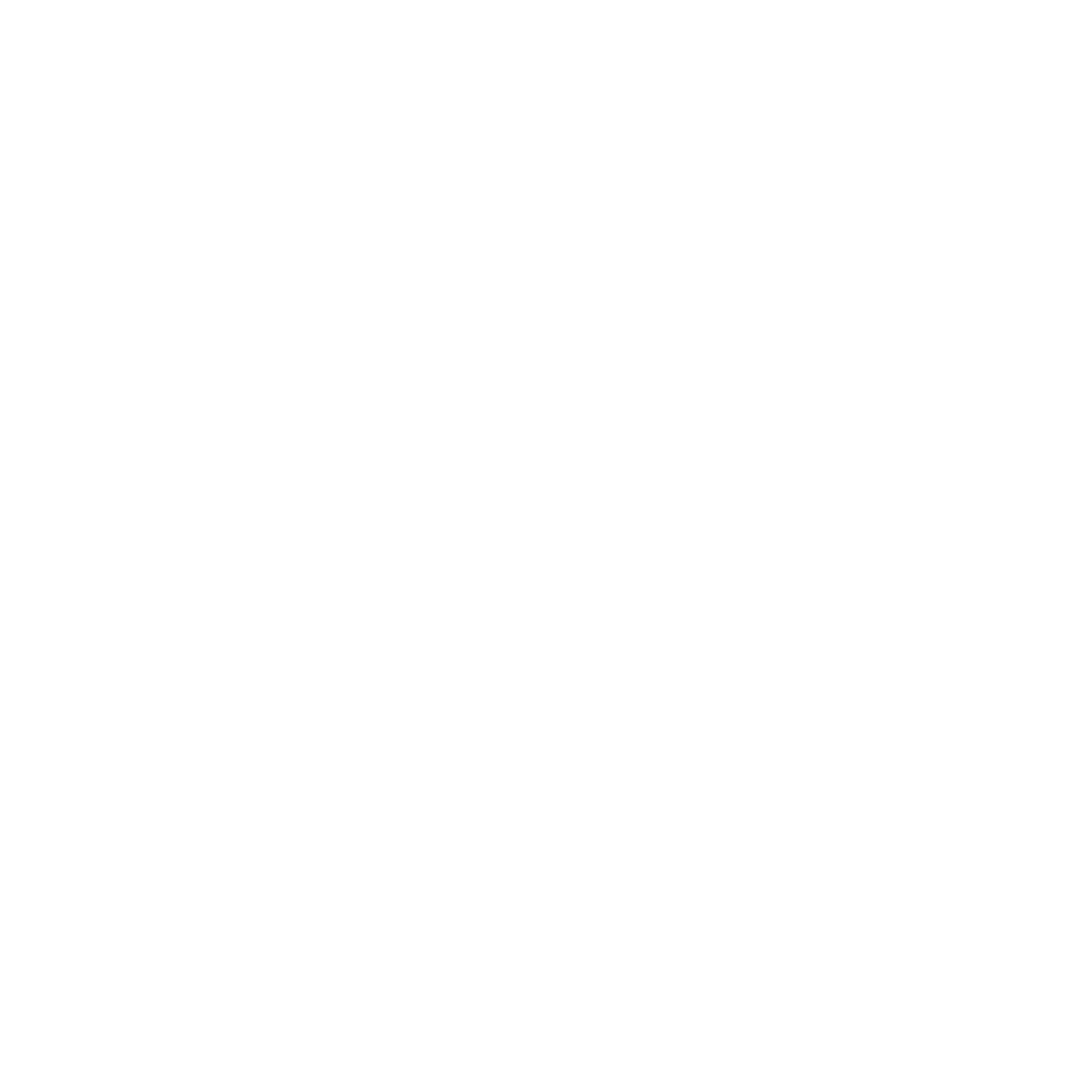 PORTFÓLIO VALORCOMPOSTA PELOS PRIMEIROS4 FUNDOS DE VALOR
Fundos com estratégia focada no investimento em empresas de valor, com caraterísticas como baixo índice preço/lucro (P/L), baixo índice preço/valor contábil (P/VPA) e alto retorno sobre o patrimônio líquido (ROE)
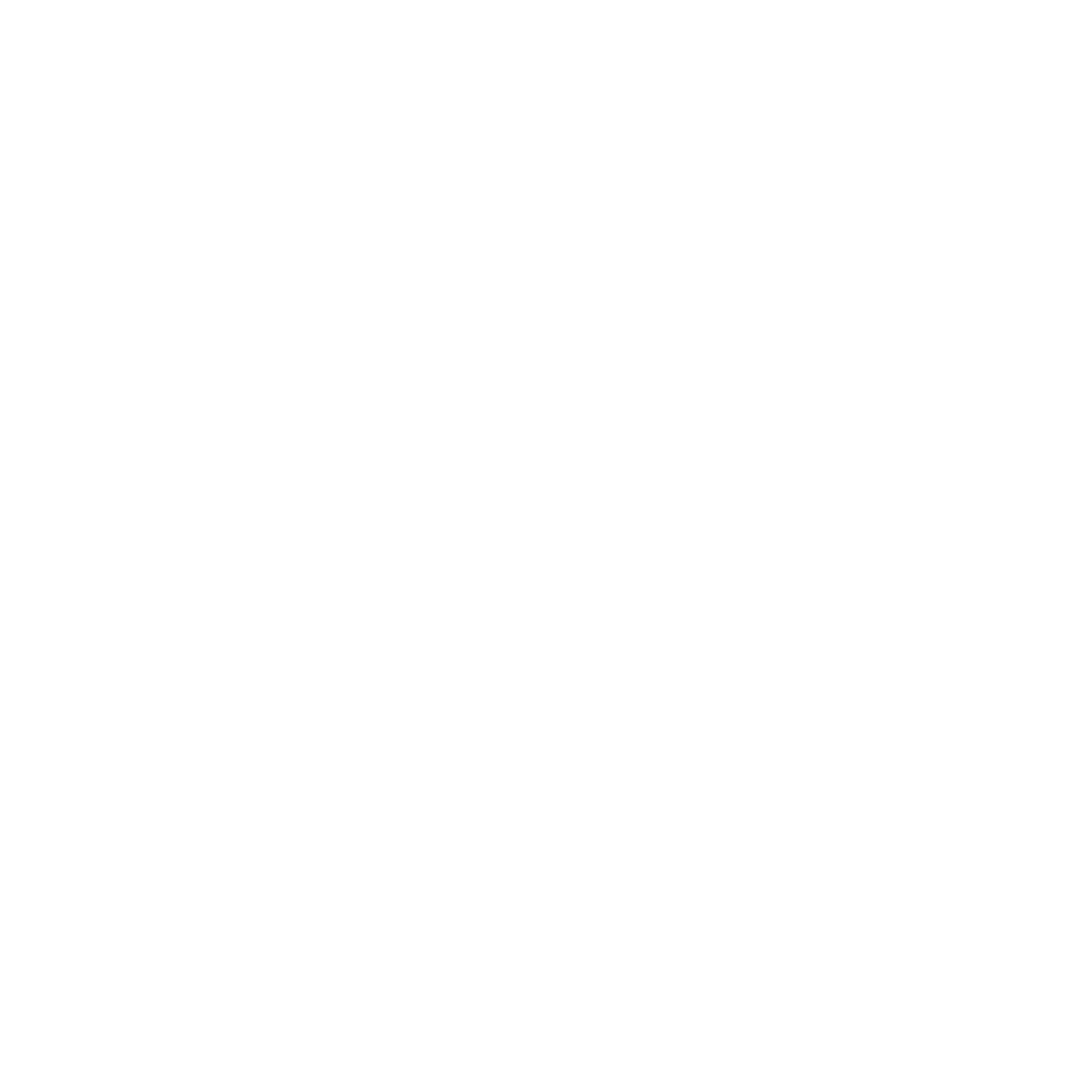 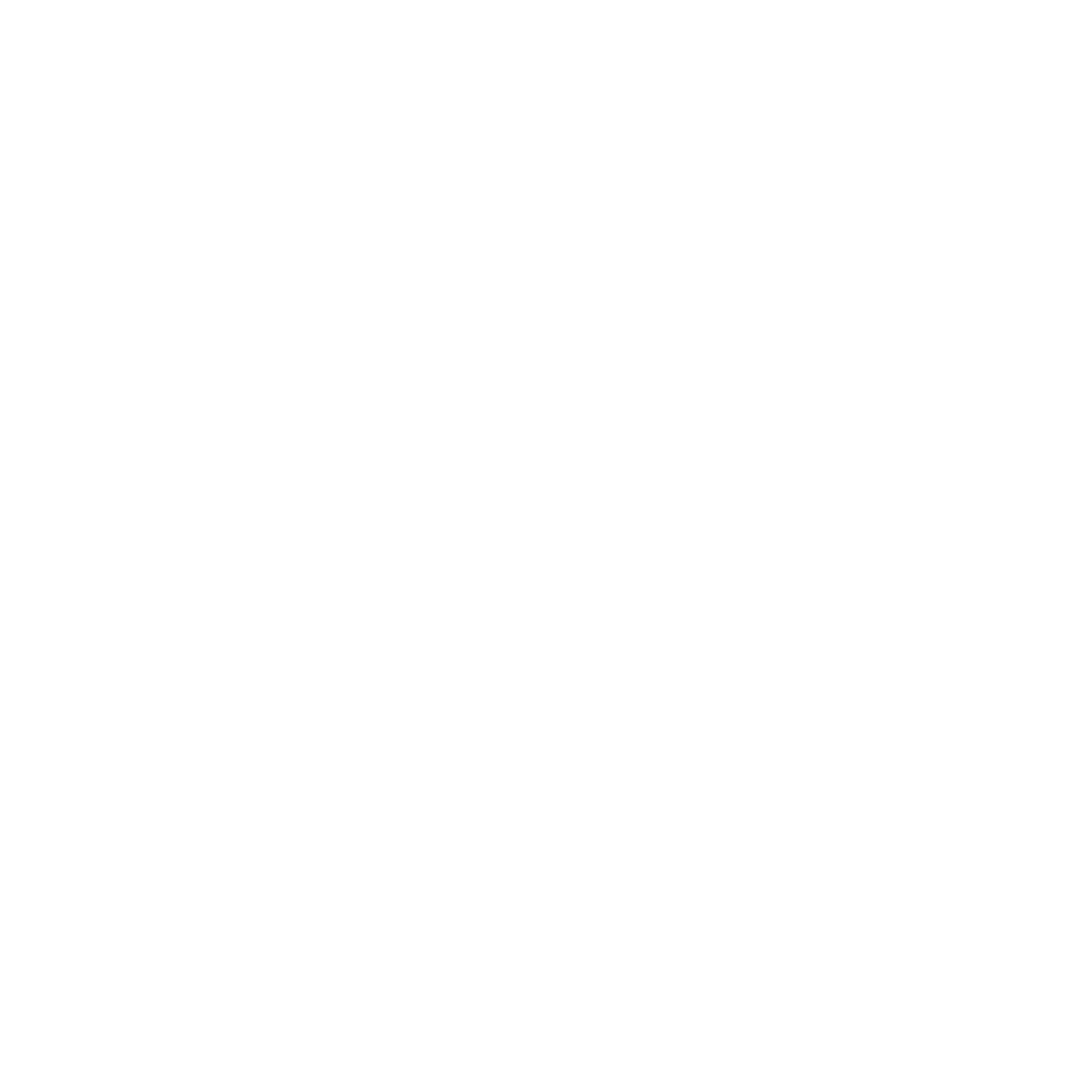 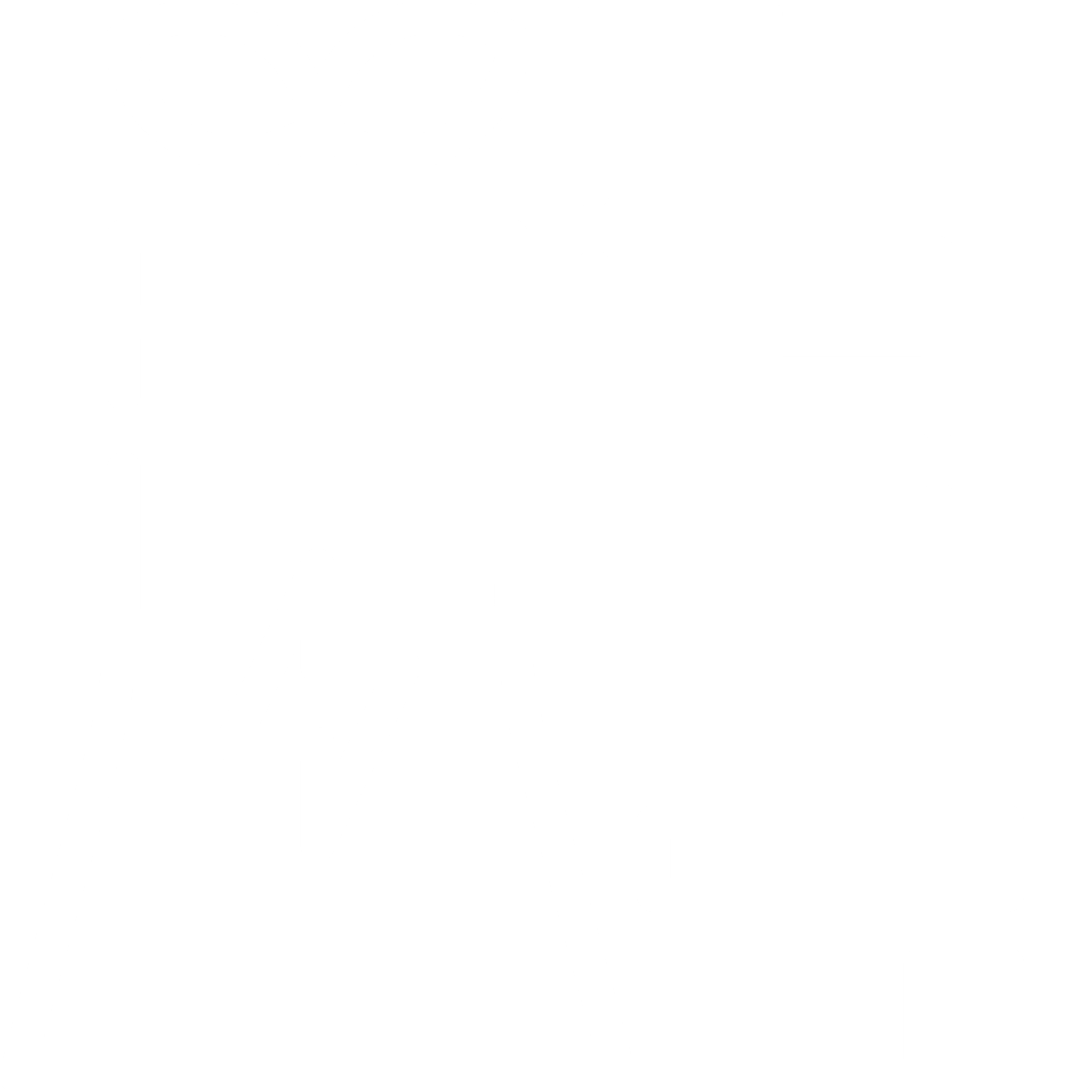 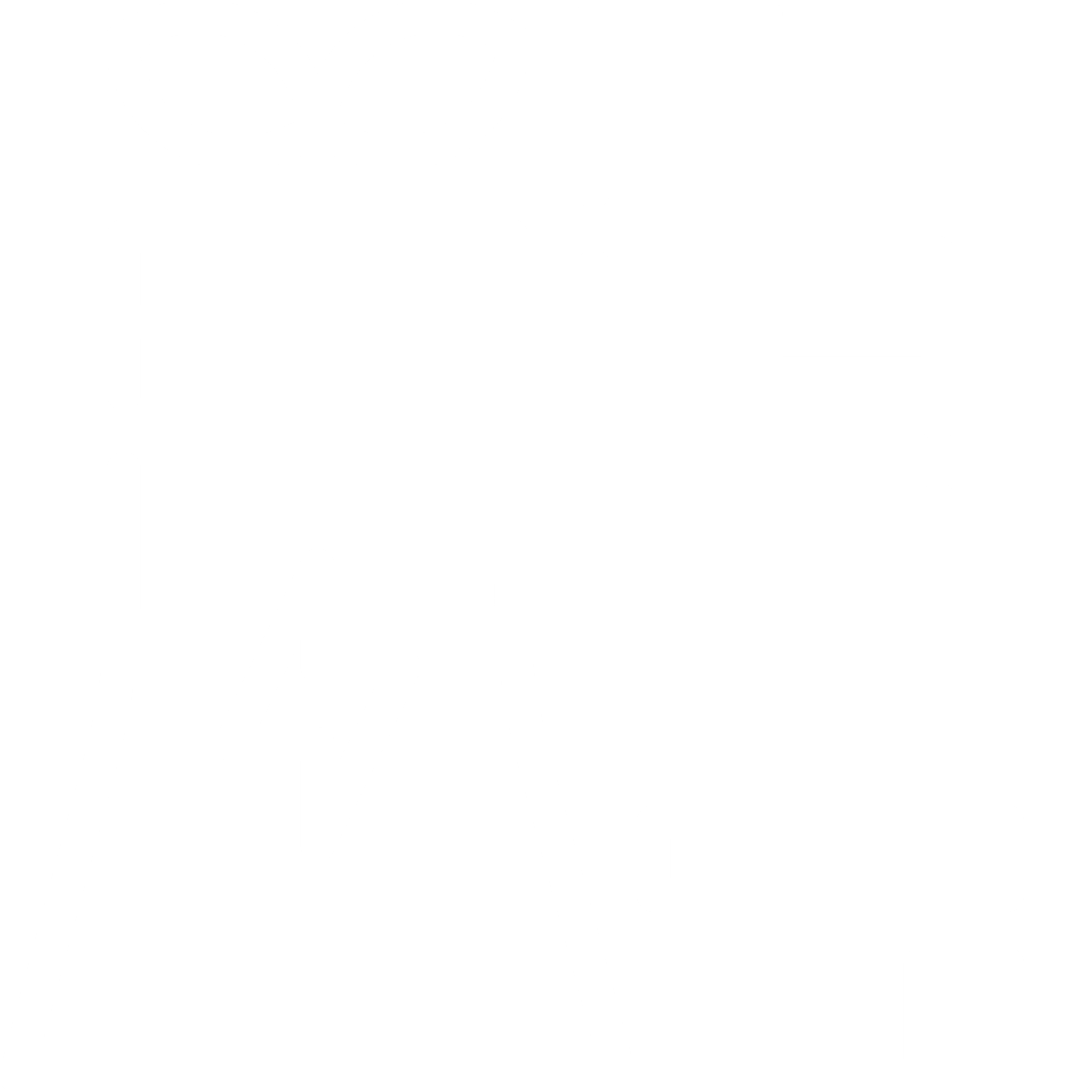 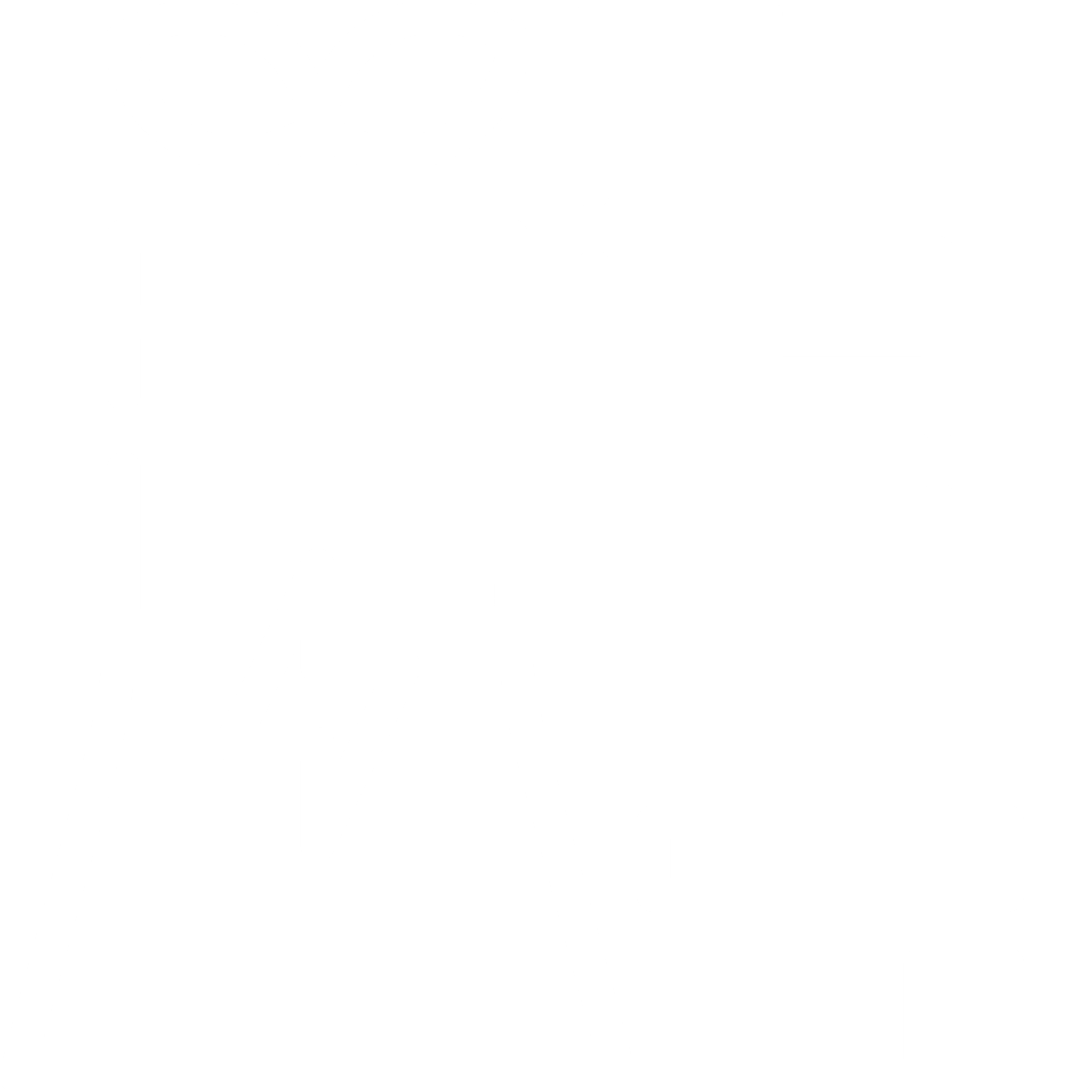 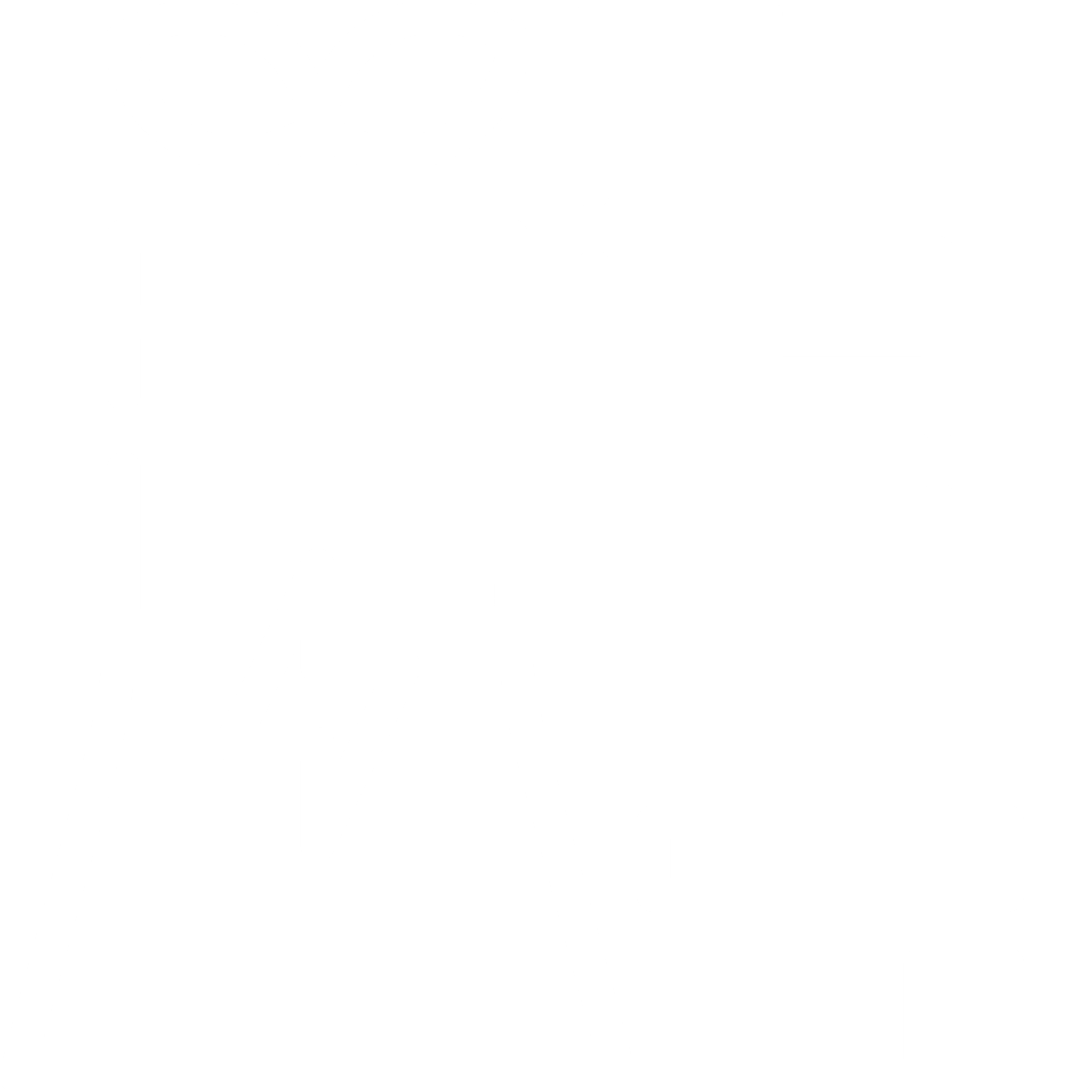 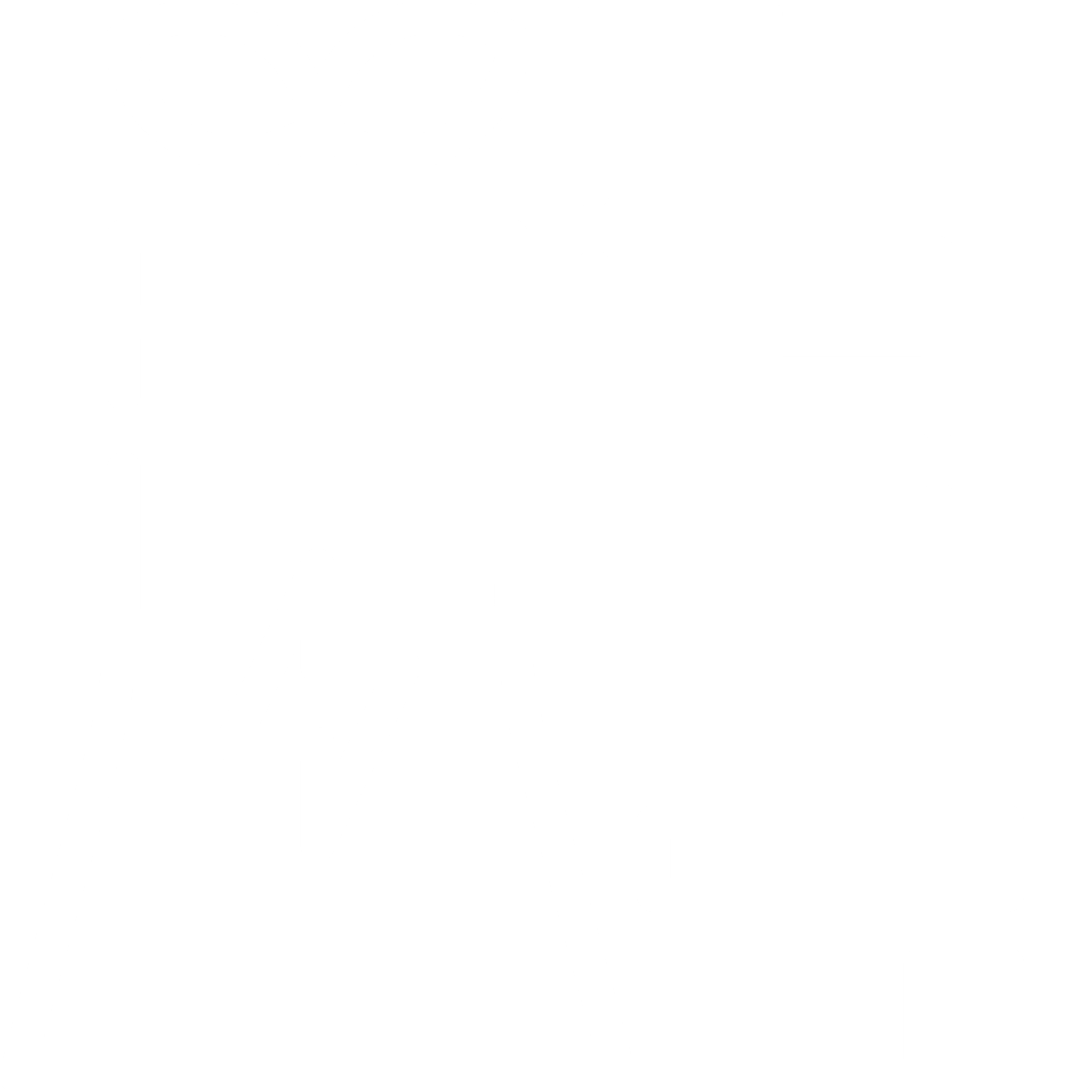 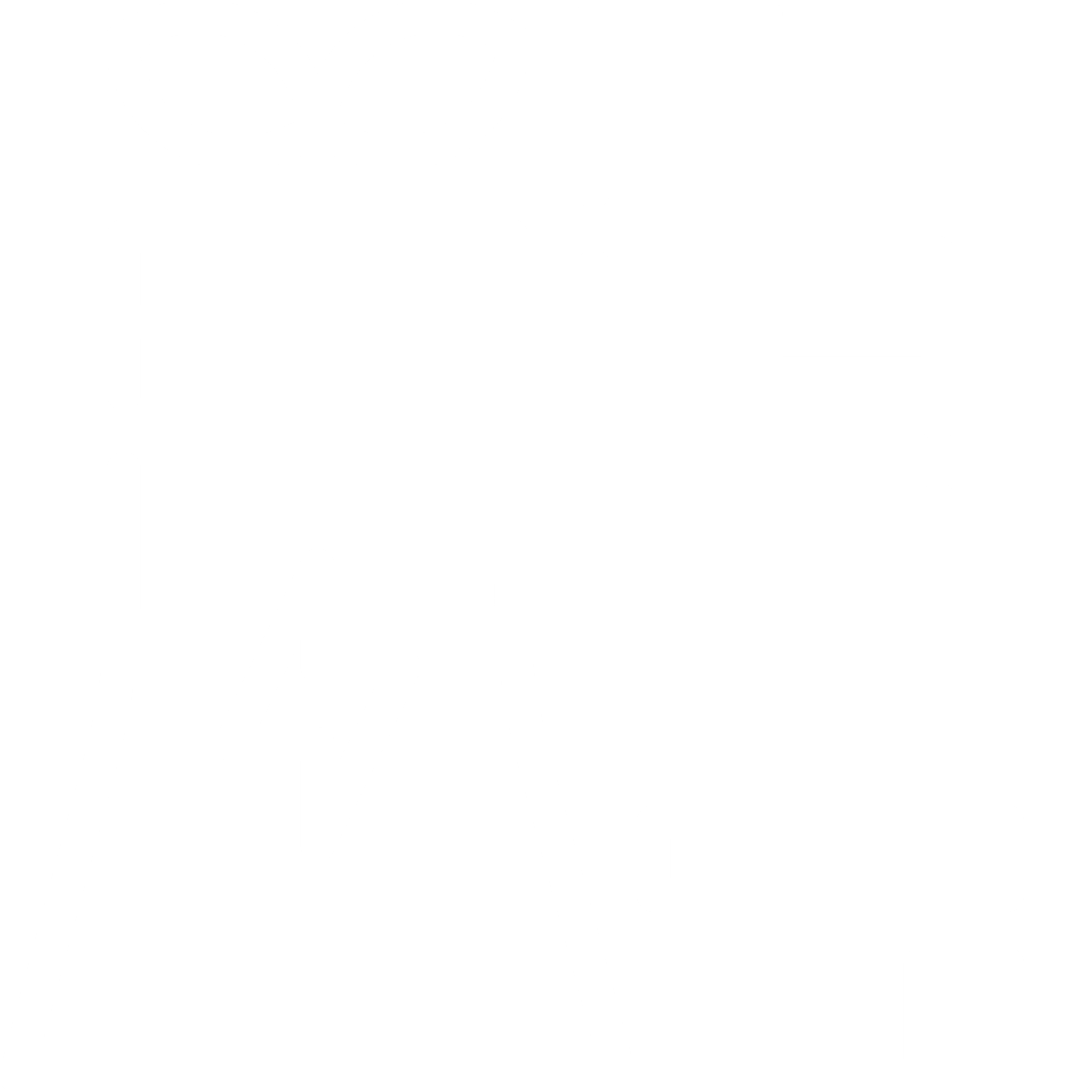 PORTFÓLIO TOP-DOWNCOMPOSTA PELOS PRIMEIROS4 FUNDOS TOP-DOWN
Fundos cujos portfólios de investimentos são construídos a partir da identificação de  teses de investimento baseadas no cenário macroeconômico
PORTFÓLIO SMALL CAPSCOMPOSTA PELOS PRIMEIROS4 FUNDOS SMALL CAPS
Fundos com estratégia focada no investimentoem empresas de baixa capitalização
PORTFÓLIO DIVERSIFICADOCOMPOSTA PELOS PRIMEIROS2 FUNDOS DAS ANTERIORES
Portfólio composto pelos primeiros dois fundos do portfólio Valor, Top-Downe Small Caps, com pesos iguais (equally weighted)
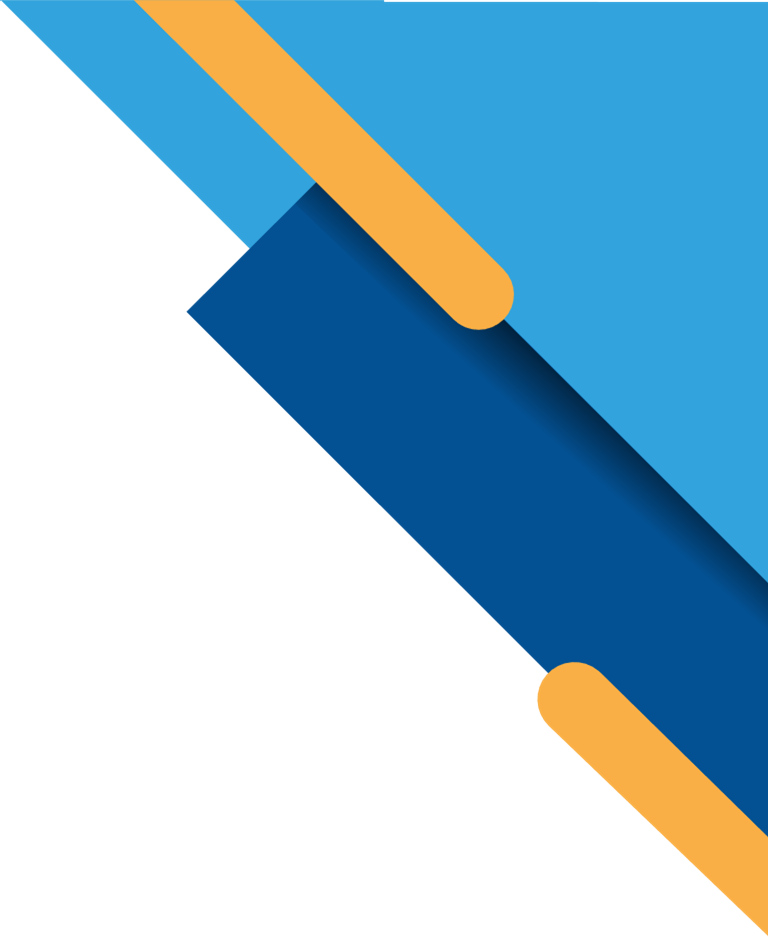 EXEMPLO | ESTUDO DE ALOCAÇÃO EM FUNDOS DE AÇÕES
4ª ETAPASIMULAÇÃO DE PERFORMANCE ACUMULADA (2 JANELAS DE 5 ANOS)
VALOR
VALOR
116%
40%
DIVERSIFICADA
DIVERSIFICADA
88%
83%
SMALL CAPS
SMALL CAPS
123%
52%
TOP-DOWN
TOP-DOWN
100%
35%
2014-2018
2019-2023
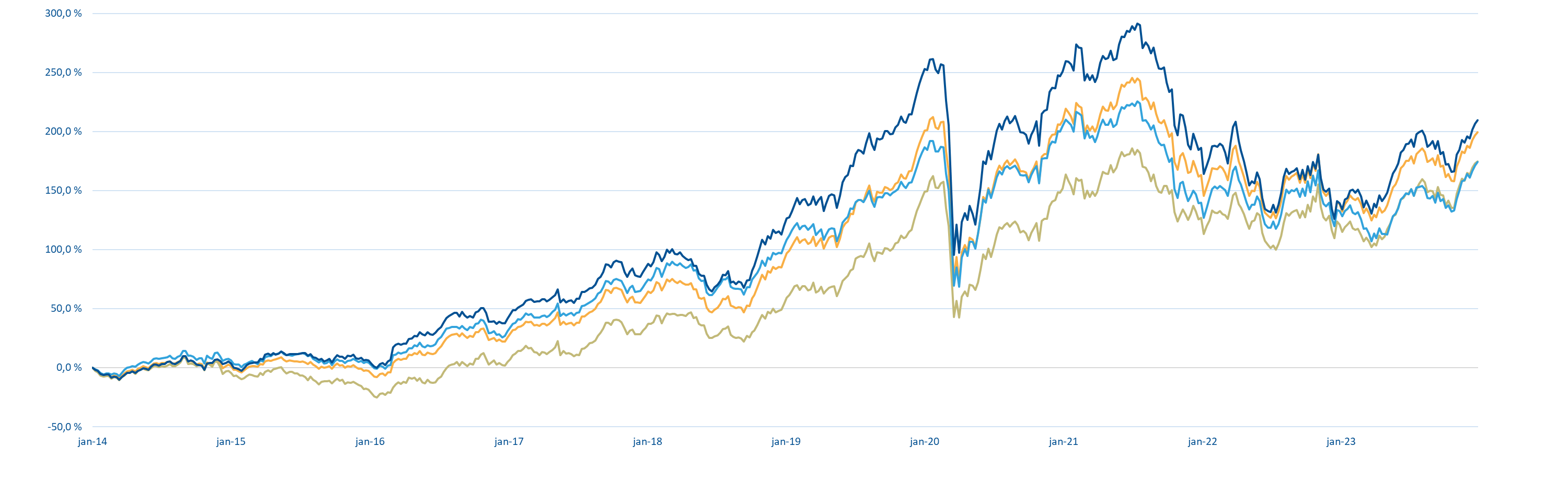 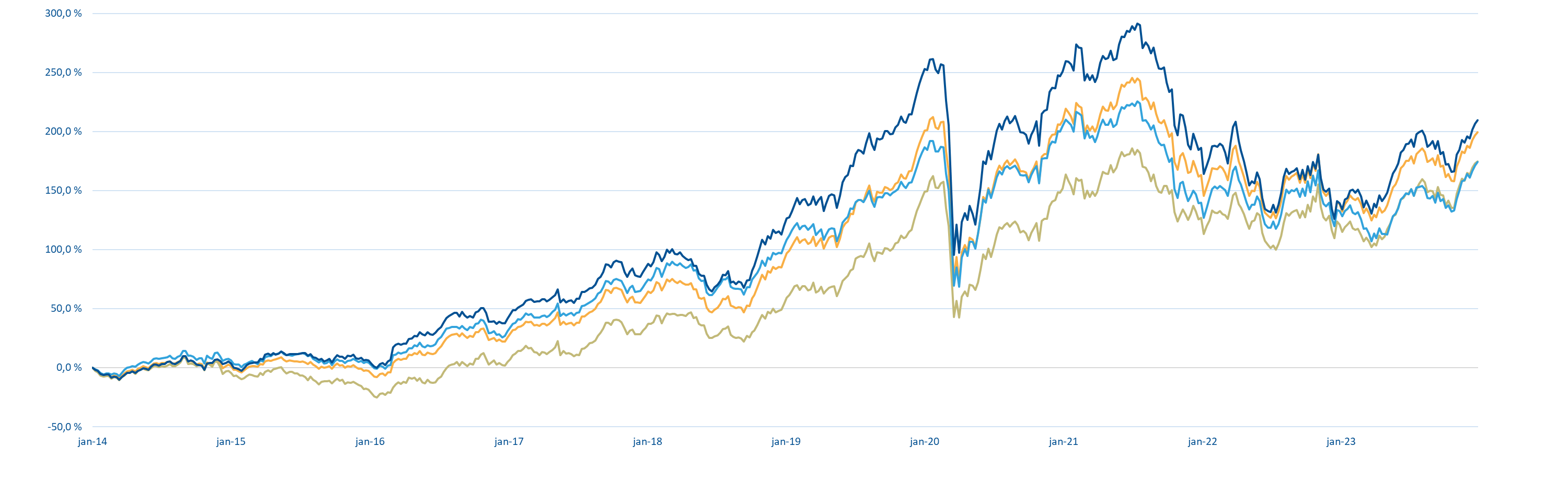 01/01/2014
Início dos Investimentos
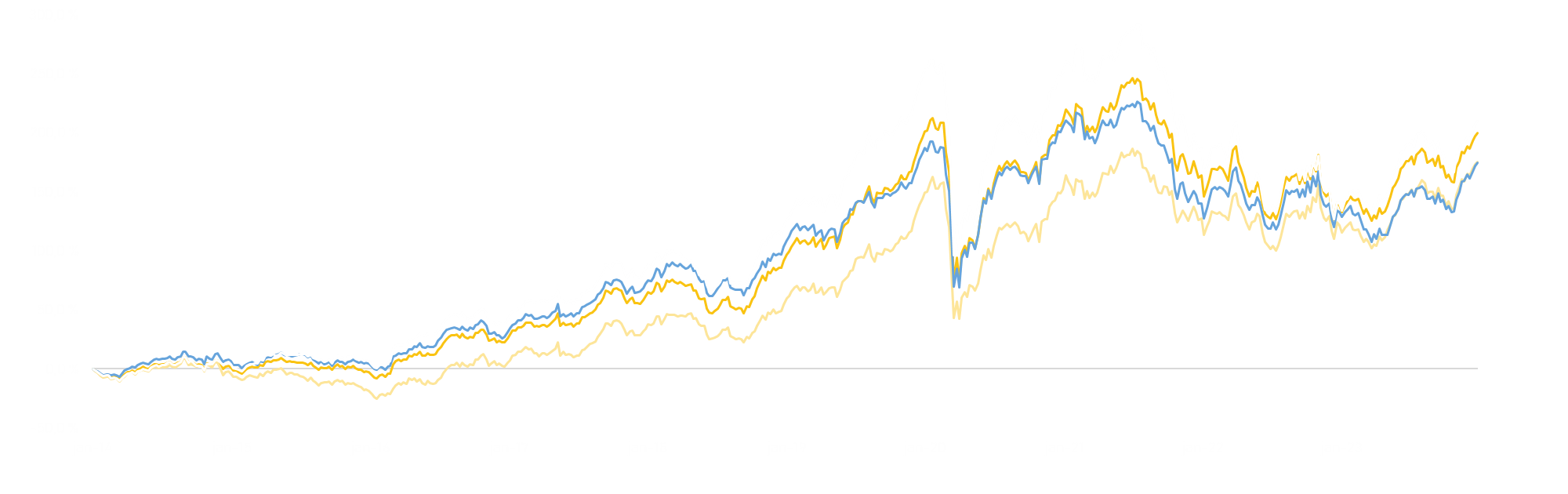 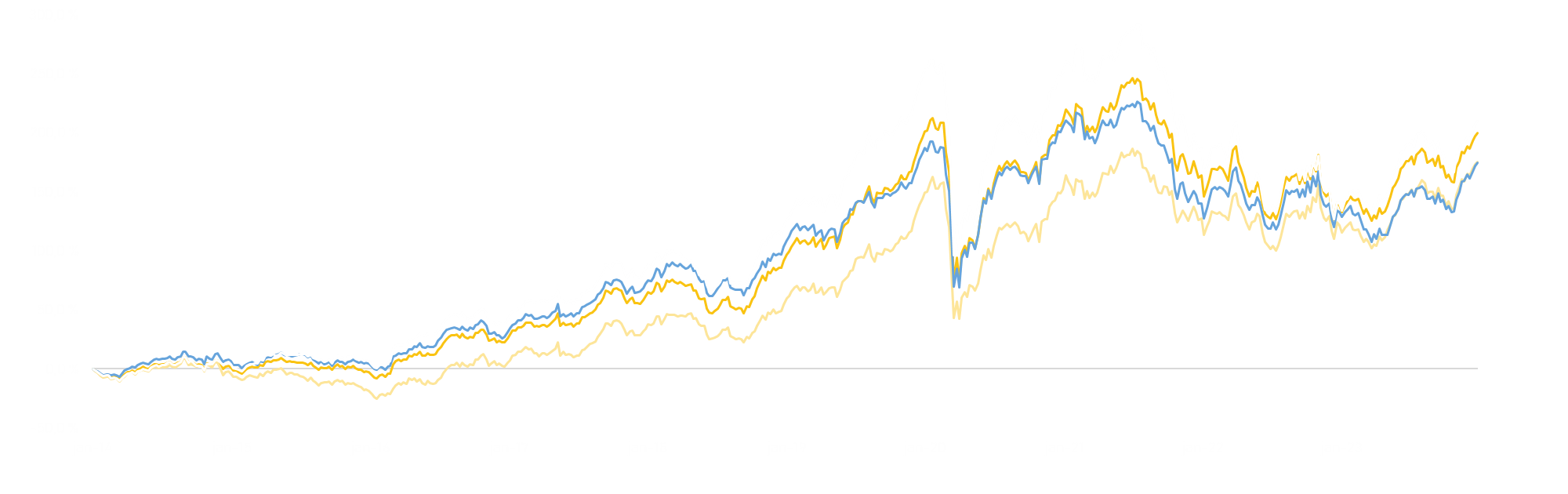 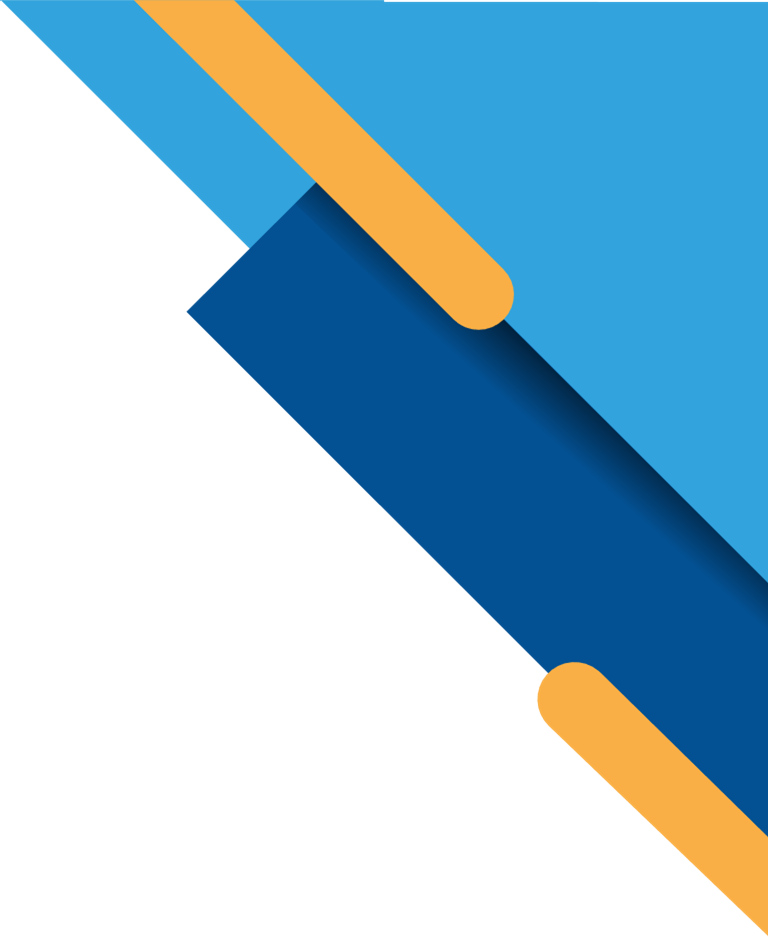 ESTUDO DE ALOCAÇÃO EM FUNDOS DE AÇÕES
4ª ETAPASIMULAÇÃO DE PERFORMANCE ACUMULADA (5 JANELAS DE 2 ANOS)
VALOR
VALOR
VALOR
VALOR
VALOR
4%
77%
88%
-18%
8%
DIVERSIFICADA
DIVERSIFICADA
DIVERSIFICADA
DIVERSIFICADA
DIVERSIFICADA
-4%
68%
83%
-8%
15%
SMALL CAPS
SMALL CAPS
SMALL CAPS
SMALL CAPS
SMALL CAPS
-20%
62%
83%
-2%
22%
TOP-DOWN
TOP-DOWN
TOP-DOWN
TOP-DOWN
TOP-DOWN
3%
69%
63%
-15%
14%
2014-2015
2016-2017
2018-2019
2020-2021
2022-2023
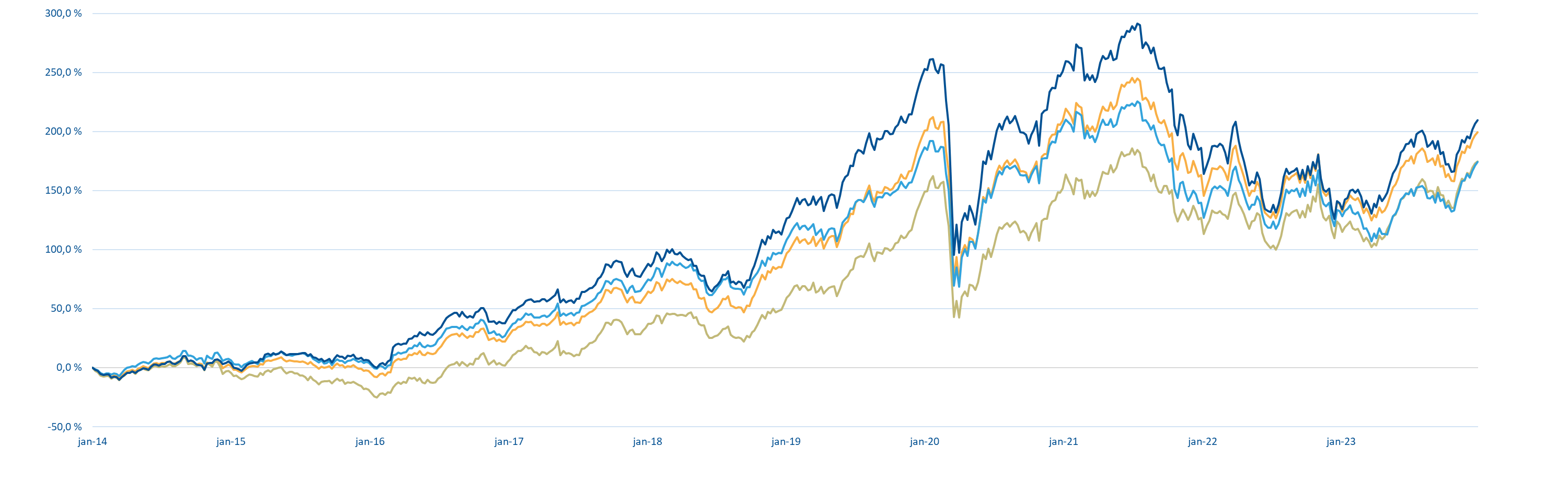 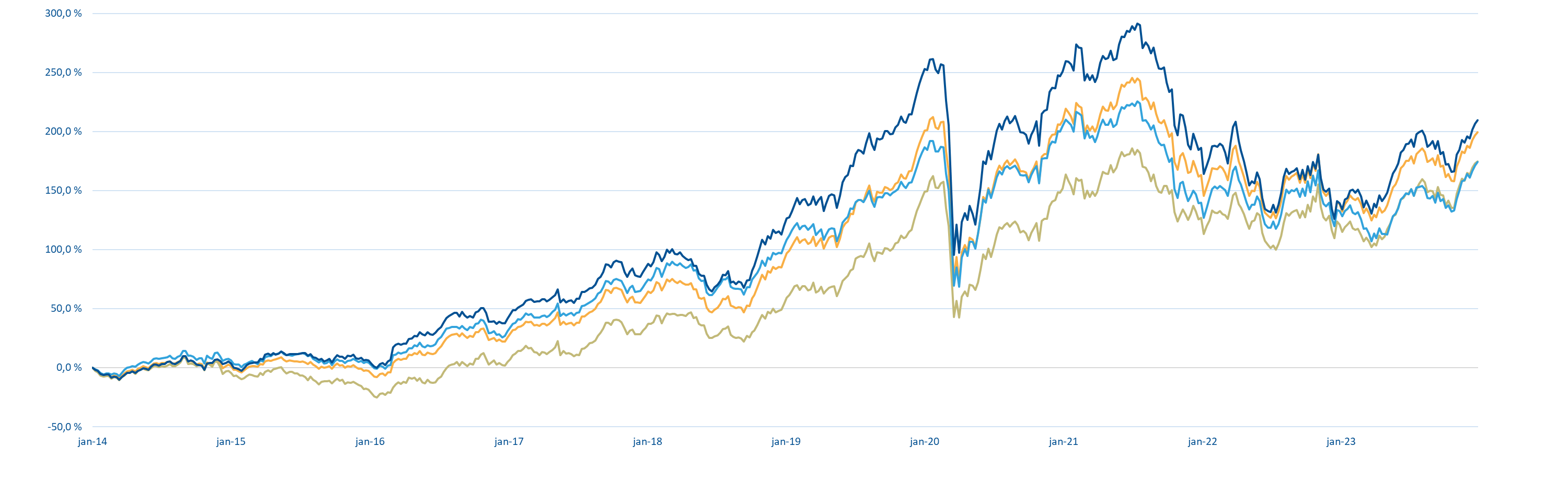 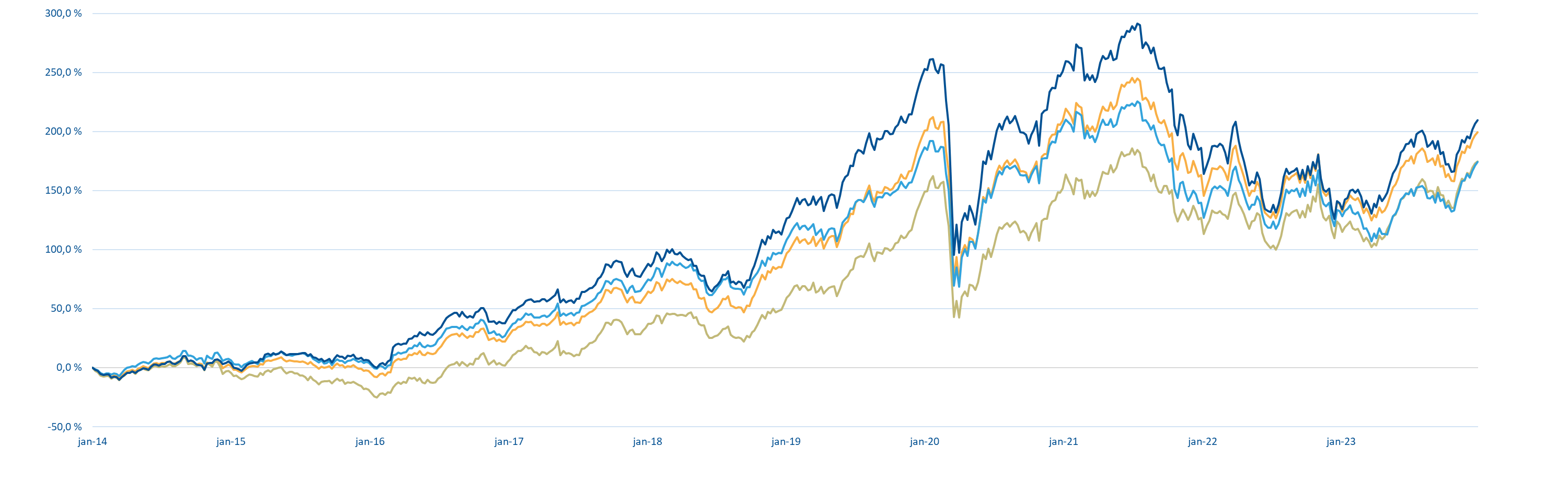 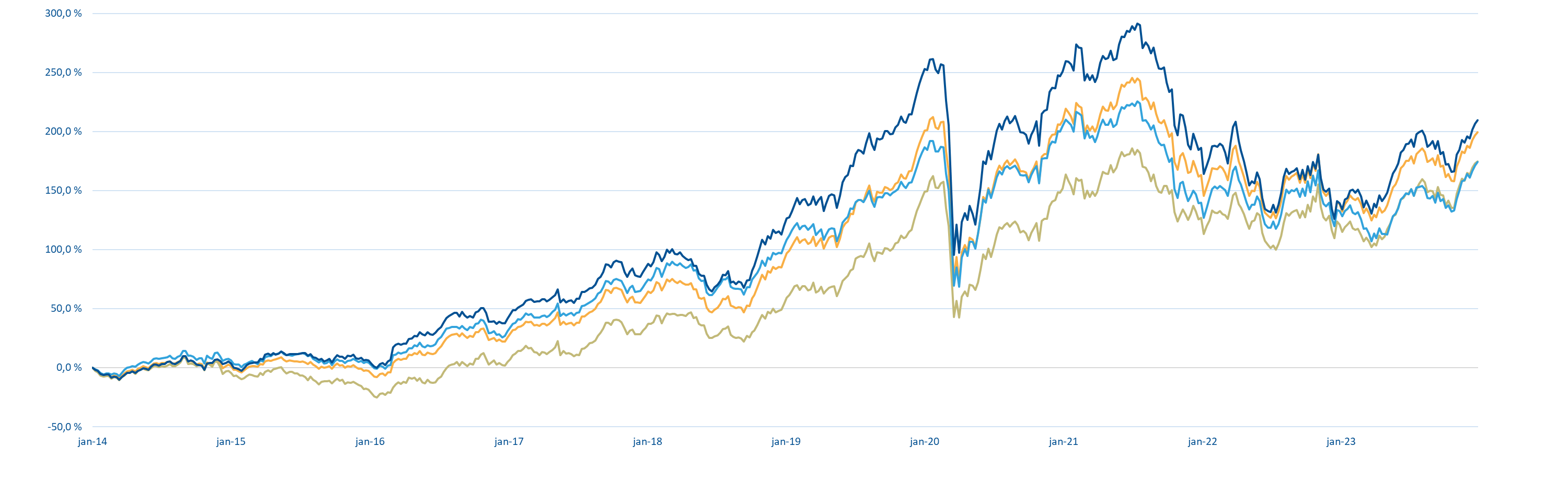 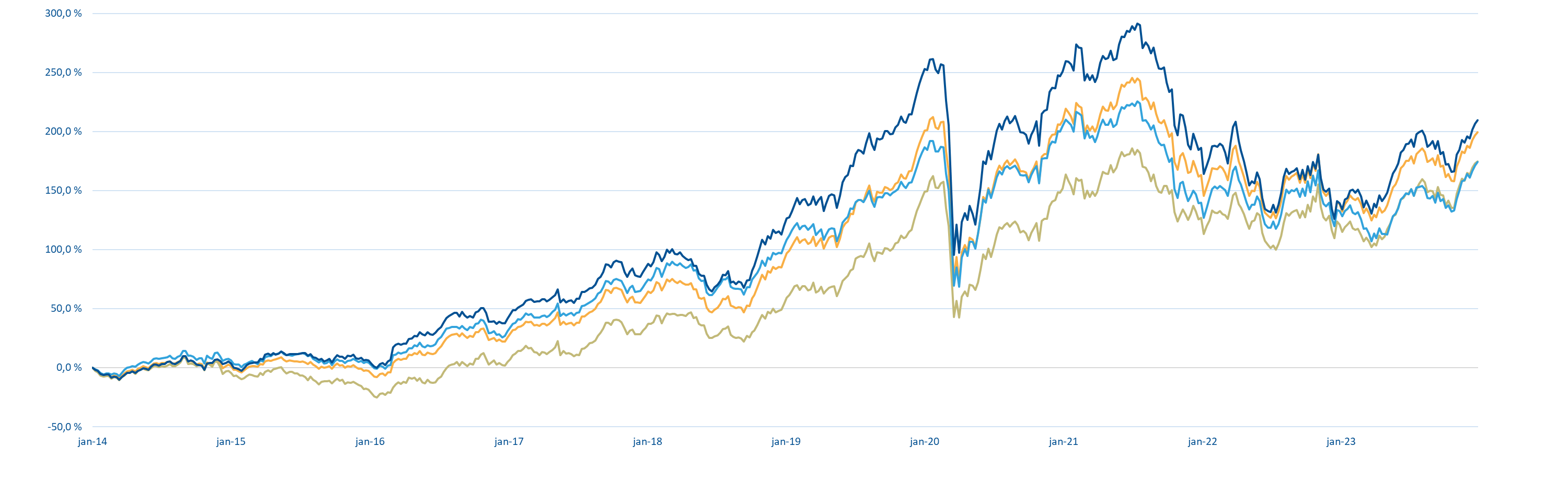 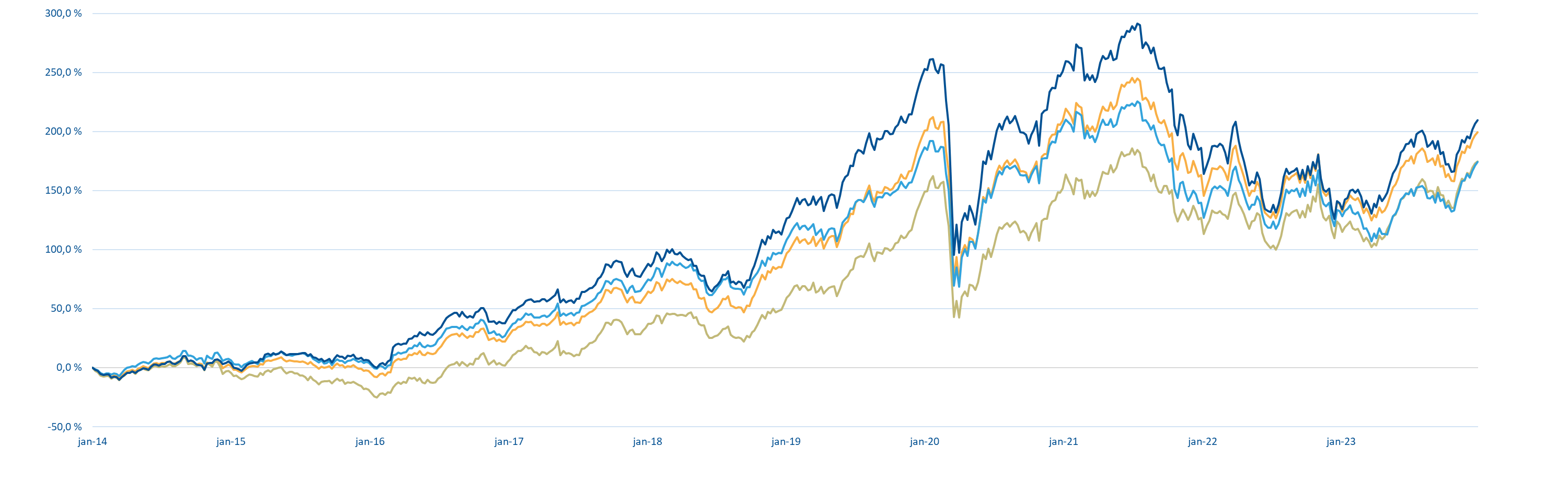 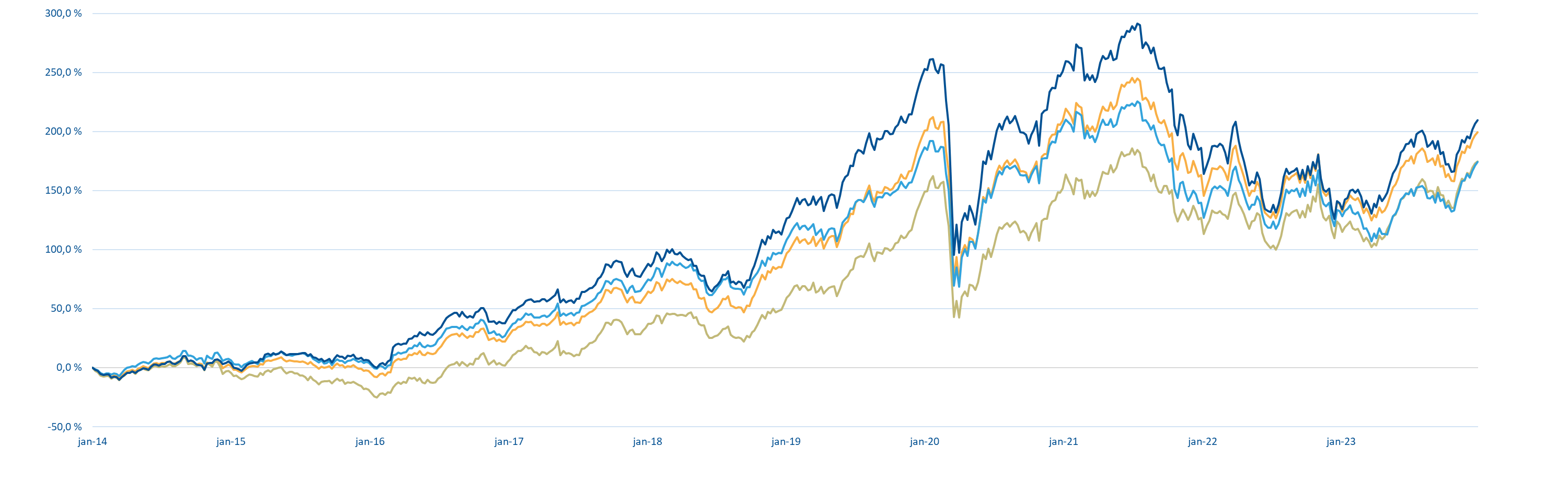 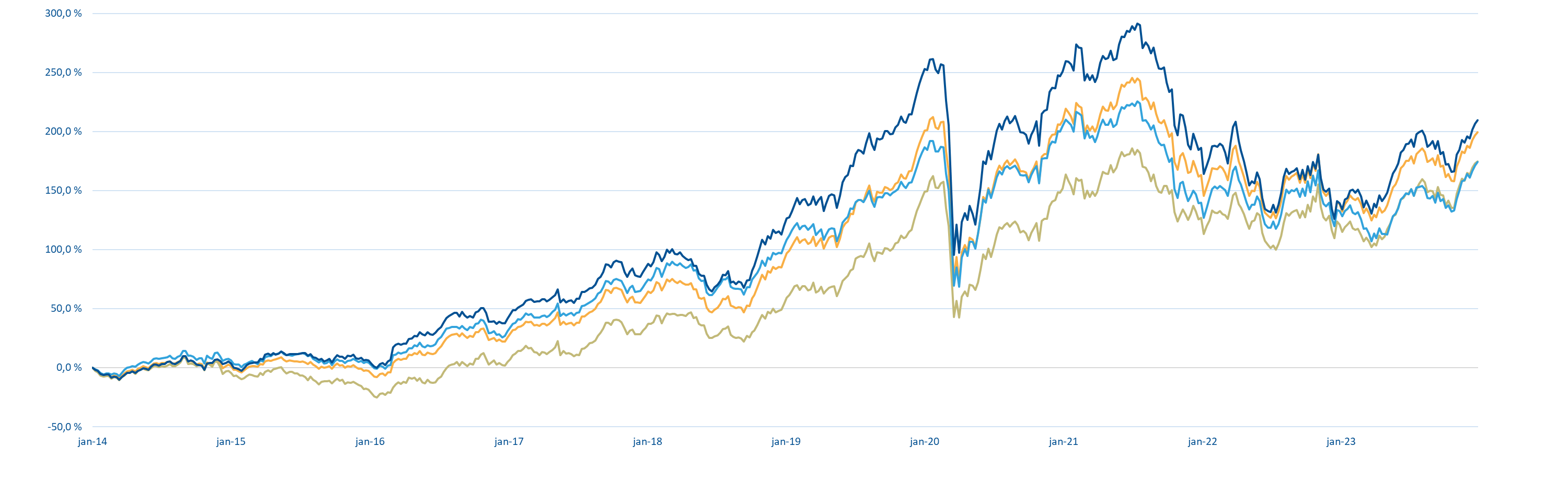 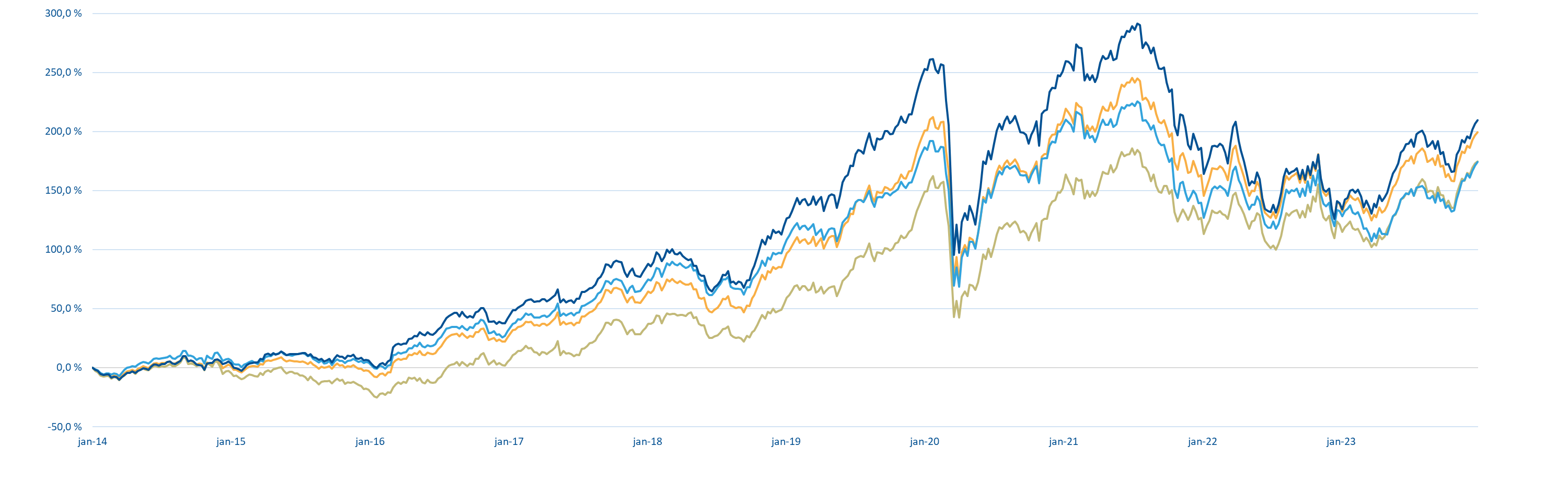 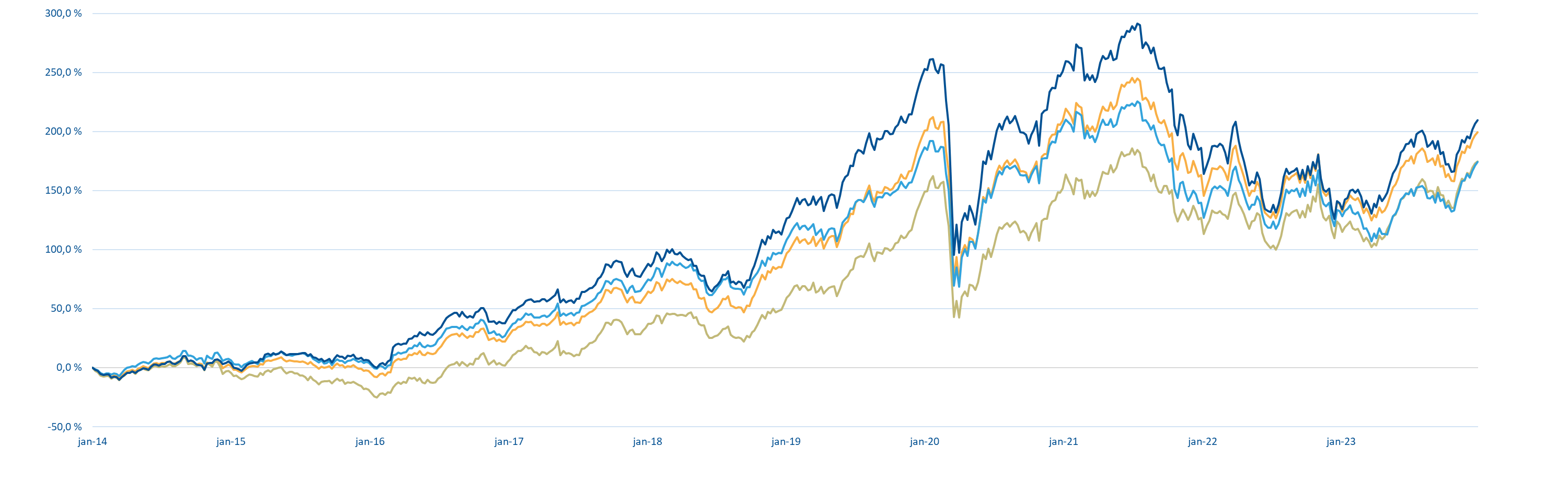 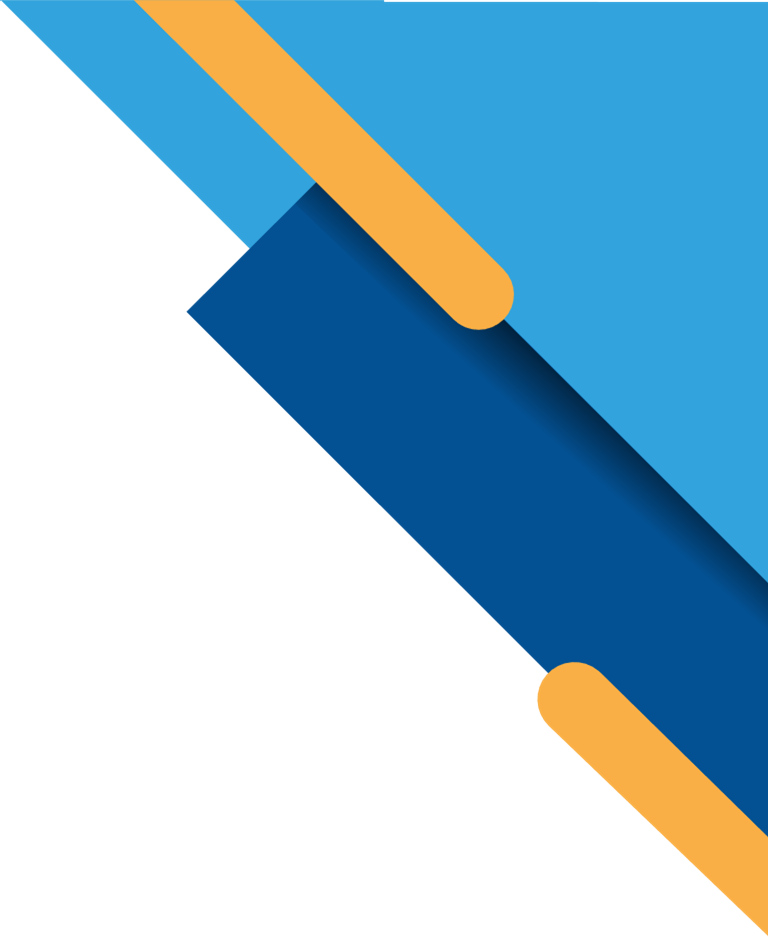 ESTUDO DE ALOCAÇÃO EM FUNDOS DE AÇÕES
4ª ETAPASIMULAÇÃO DE PERFORMANCE ACUMULADA (10 anos)
VALOR
203%
DIVERSIFICADA
195%
SMALL CAPS
171%
TOP-DOWN
170%
2014-2023
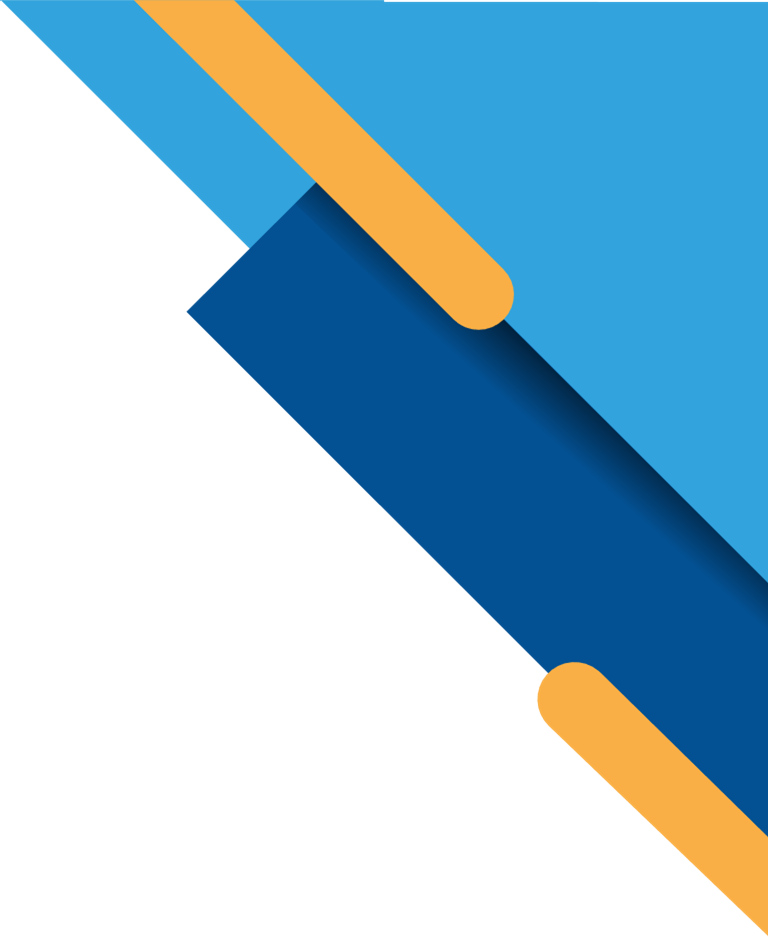 A GERAÇÃO DE ALPHA DA GESTÃO ATIVA NO BRASIL
4ª ETAPASIMULAÇÃO DE PERFORMANCE ACUMULADA (2014 - 2023)
VALOR
203%
DIVERSIFICADA
195%
SMALL CAPS
171%
TOP-DOWN
170%
2014-2023
IBX
165%
IBOVESPA
161%
SMLL
80%
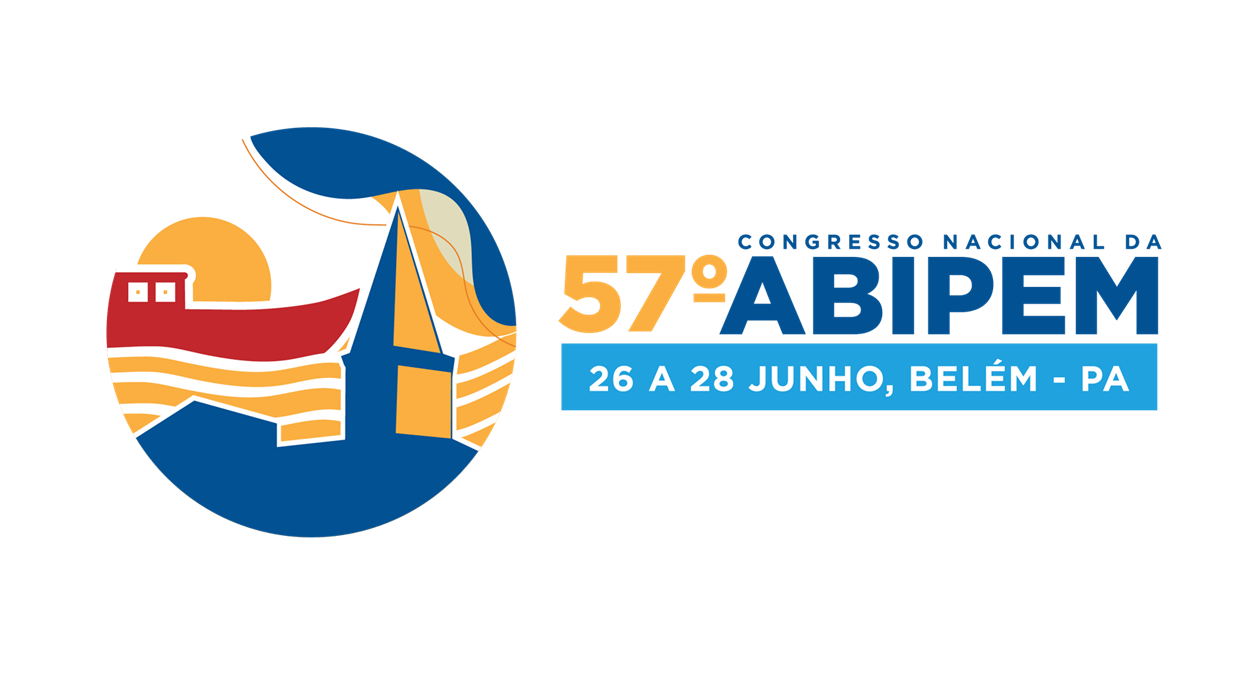 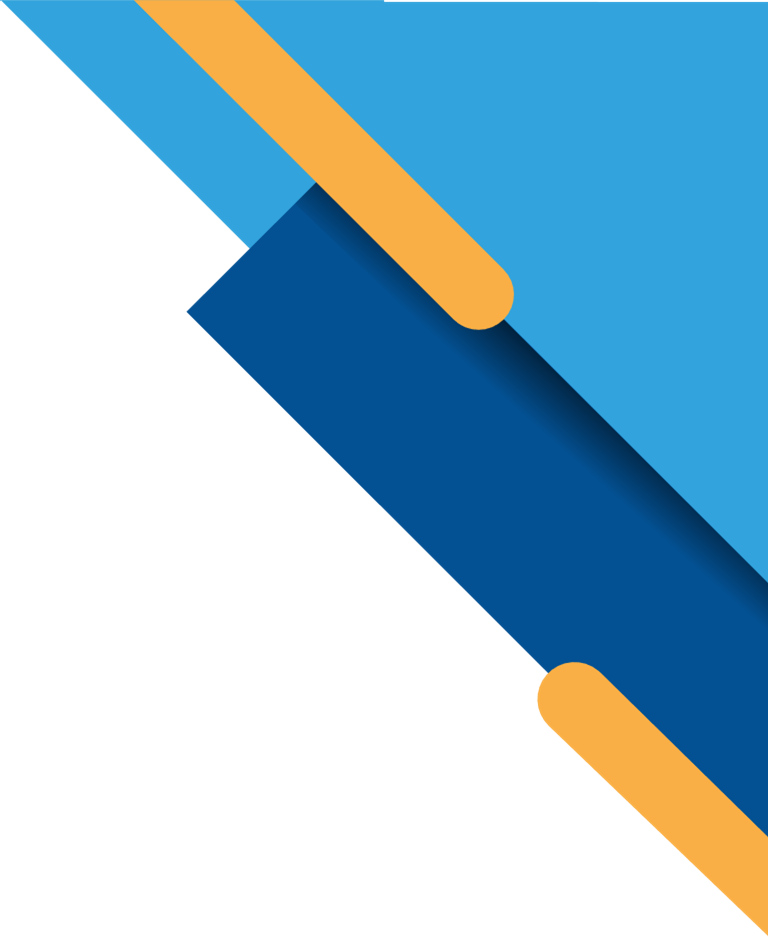 E COMO MONTAR UM PORTFÓLIO DIVERSIFICADO
1
2
3
4
CLASSIFICAÇÃO DO GRUPO DE PARES
ANÁLISE QUANTITATIVA
ANÁLISE QUALITATIVA
SELEÇÃO
Classificação de todos fundos disponíveis no mercado 
Mapeamento e separação por tipo de estratégia de investimentos
Utilização de métricas que melhor se adequam ao tipo de estratégia analisada.
Retorno absoluto e relativo, volatilidade, drawdown análise de consistência, entre outros.
Processo de Diligência 
Análise da gestora, do time de gestão, da filosofia e do processo de investimento, gerenciamento de risco, operações e Compliance, entre outros.
Seleção dos aprovados na Diligência
Aliado a um processo de reavaliação periódico dos produtos e gestores
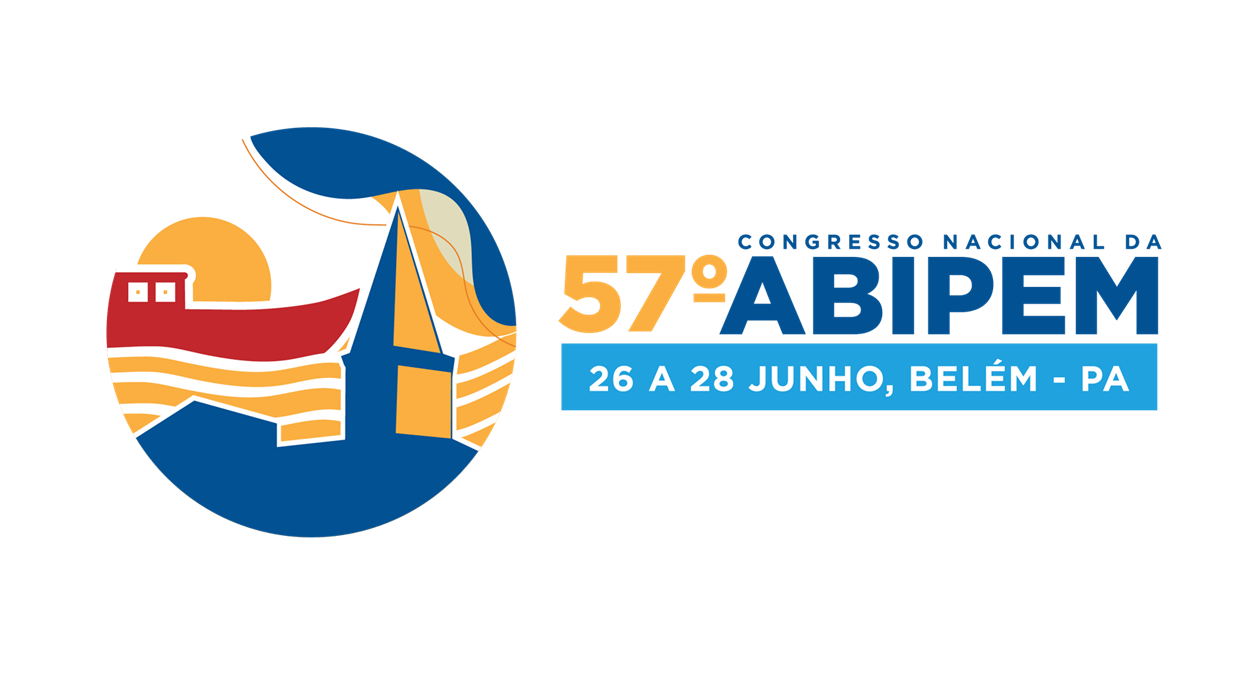 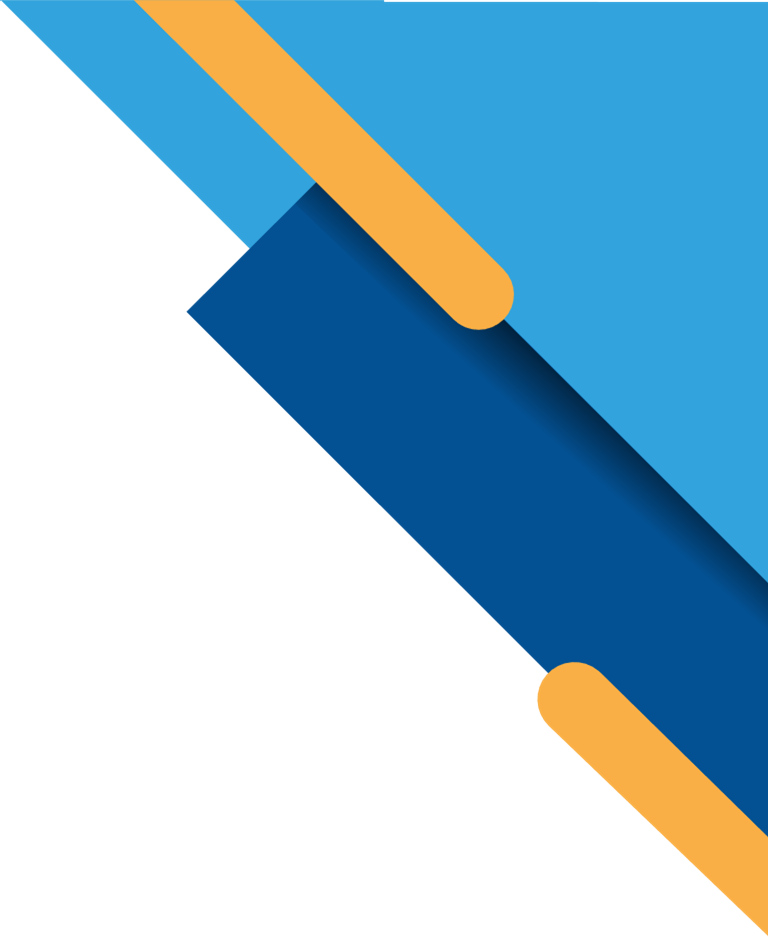 DIVERSIFICAÇÃO PARA NAVEGARENTRE OS DIFERENTES CICLOS DE MERCADO
Incertezas sobre os próximos ciclos do mercado dificultama escolha da estratégia específica a ser alocada
Portfólio Diversificado de fundos de renda variável se mostrou mais estável e retornos mais consistentes ao longo do tempo
Diversificação afasta o risco de alocação em estratégiasganhadoras no passado que possam vir a não performar no futuro
Uma seleção criteriosa de gestores se mostra ganhadoracom retorno superior aos principais índices de Bolsa brasileira
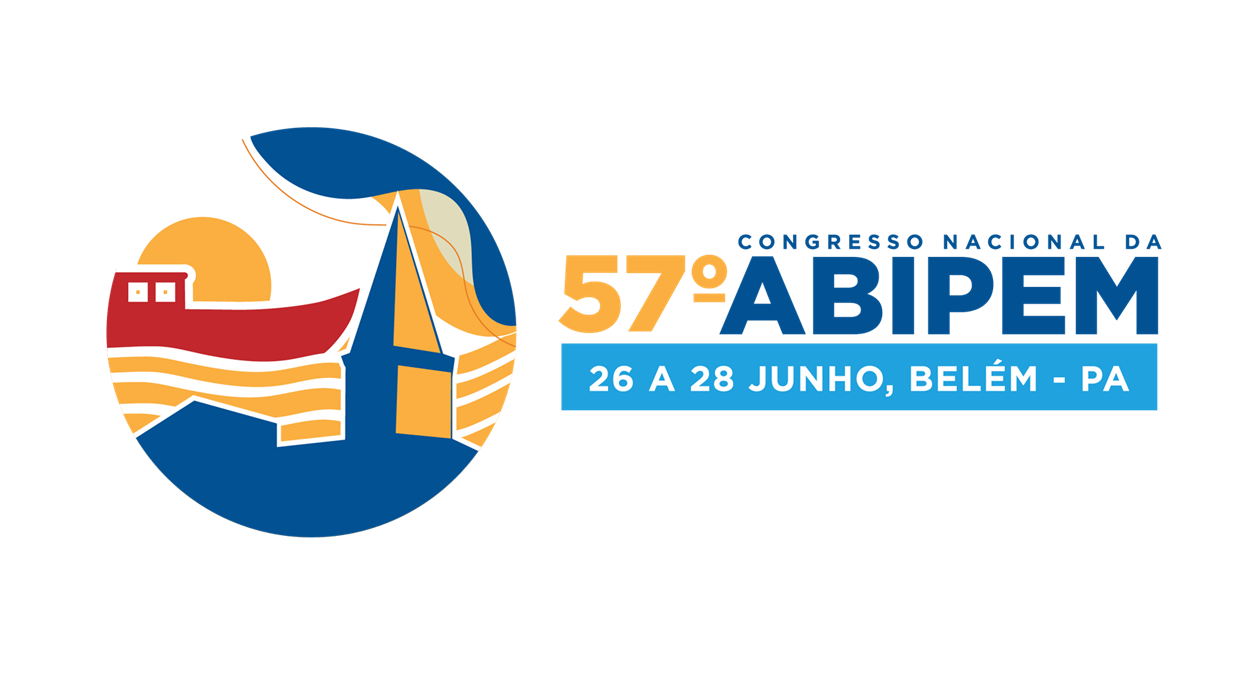 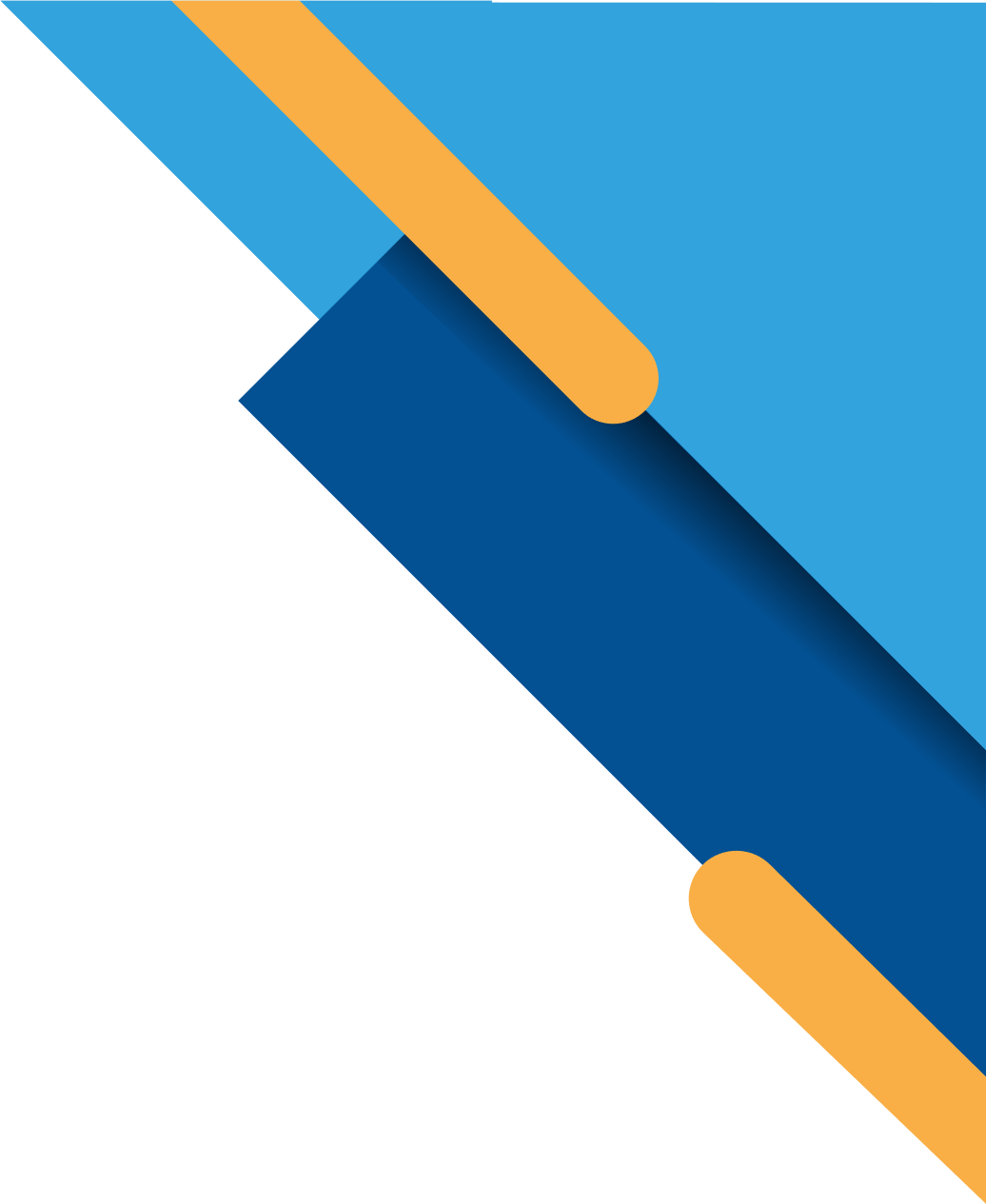 investimentos | AI
Obrigado!
itajubainvest.com.br